إعداد الدكتور محمود خالد الحنفي
تقديم الدكتور عزيز دويك
رئيس المجلس التشريعي الفلسطيني
المؤسسة الفلسطينية لحقوق الإنسان (شاهد)
بالتعاون مع مؤسسة سفراء
تصدر المؤسسة الفلسطينية لحقوق الإنسان (شاهد)، وهي مؤسسة غير حكومية تعنى بالإنسان الفلسطيني، بالتعاون مع مؤسسة سفراء، التي تسعى للإسهام في العملية التنموية في فلسطين ومقرها إسطنبول، كتاباً جديداً بعنوان: "الضفة الغربية المحتلة... ومدى تطبيق القانون الدولي الإنساني - بطاقات قانونية".
ويتناول الكتاب، الذي أعده مدير عام المؤسسة الفلسطينية لحقوق الإنسان (شاهد) الدكتور محمود الحنفي، وقدم له رئيس المجلس التشريعي الفلسطيني الدكتور عزيز الدويك، مجموعة من البطاقات القانونية، كما أحب أن يطلق عليها مؤلف الكتاب. والهدف من إصدار هذه البطاقات القانونية الخاصة بالضفة الغربية المحتلة هو إيجاد ثقافة قانونية متخصصة، بحيث يطّلع القارئ الفلسطيني والعربي على أهم المفردات القانونية الخاصة بالضفة الغربية، ويستطيع من خلال هذه الثقافة إدراك الأبعاد المختلفة للصراع مع الاحتلال الإسرائيلي، لا سيما البعد القانوني.
ومن الجدير بالذكر أن هذه الدراسة، التي خضعت لعدة مراجعات قانونية من ذوي الاختصاص في المجال القانوني، تهدف إلى الإجابة عن معظم التساؤلات القانونية بلغة ذوي الاختصاص، وليس عملية نظرية تستعرض سلوك الاحتلال الإسرائيلي في الضفة الغربية، مما يمكن أن يبنى عليه من خلال هذه الدراسة لوضع الخيارات القانونية المتاحة لملحقة الاحتلال الإسرائيلي قانونياً في المؤسسات والمحافل الدولية المختصة.
وفي إطار أهمية هذه الدراسة ننقل ما ذكره مقدم الكتاب الدكتور عزيز الدويك إذ قال، "إنني أرى هذه الدراسة لأهمية موضوعها، وشمولها لجوانب القوانين والقرارات الدولية، لتستأهل من ذوي الاختصاص والقيادات الفكرية والسياسية أن تراجع كل صفحة من صفحاتها، وكل بطاقة من بطاقاتها، لما فيها من تفاصيل واستنتاجات وملخصات هامة، تشي بحرص المؤلف على إبراز حقائق وقوانين وأعراف آمره تغطي وضع الضفة الغربية والقضية الفلسطينية زماناً ومكاناً ونسيجاً اجتماعياً وديمغرافياً".
تقديم الدكتور
عزيز دويك لكتاب الضفة الغربية
المتفحص في الدراسة التي بين يدينا " بطاقات قانونية " لمؤلفها د.محمود حنفي  يجدها دراسة متميزة جاءت في وقتها وزمانها حيث شرعن الكنيست الإسرائيلي الاستيطان في الضفة الغربية والقدس فيما عرف "بتبييض المستوطنات وتشريعها ، ويعتبر " قانون التسوية" الذي أقره الكنيست الإسرائيلي تشريعاً للإستيلاء على أراضي الفلسطينيين الخاصة لصالح المستوطنين ومشاريع الاستيطان وسيطرتها على المناطق المصنفة (c) في الضفة الغربية ، وهذا يعني السيطرة الكاملة على 62% من مساحتها ، ،وبذلك تكون إسرائيل قد قضت نهائياً على أيه إمكانية لقيام دولة فلسطينية" موهومة ." وهي بذلك تتحدى القوانين والقرارات الدولية بما فيها القرار (2334) وميثاق روما الأساسي الذي بموجبه يُعتبر الاستيطان جريمة حرب وانتهاك مباشر للقانون الدولي والاتفاقيات الدولية .
تمتد هذه الدراسة الهامة في عمق الزمان لتشمل تاريخ نشأة القضية الفلسطينية منذ تبلور أهداف ومرامي الحركة الصهيونية على يد الصحفي النمساوي " تيودور هيرزل " ، أي منذ مؤتمر بازل بسويسرا عام 1897م وحتى اليوم .كما تمتد في عمق المكان لتشمل الضفة الغربية بما فيها القدس التي نالت قسطاً كبيراً من القرارات الدولية . 
ومع كثرة هذه القرارات إلا أن إسرائيل لا زالت تمعن في استهداف فلسطين شعباً وأرضاً ومقدسات ، حيث تنتهك في كل يوم حقّنا في أرضنا ومائنا وسمائنا ومصادر رزقنا وحقّ.نا في الحياة والحرية والكرامة والاستقرار في موطننا وحقّنا في الوصول إلى أمكان العبادة و بالذات في بيت المقدس عاصمة فلسطين السياسية وعاصمة العالم الروحية . ومع كثرة هذه القرارات فلا زال شعب فلسطين يعيش على أرضه أو في شتاته عيشاً مزرياً ينتظر حق تقرير المصير وحق العودة وحق العيش الآمن ، وهي كلها حقوق أساسية تكفلها القوانين والأعراف الدولية .
والواقع أن وسائل مقاومة شعبنا للغاصب المحتل متنوعة ومتعددة . ويعتبر الوجه القانوني بحسب القانون الدولي الإنساني (الذي يحكم سلوك الدول في حال النزاعات المسلحة) والقانون الدولي لحقوق الإنسان (الذي يحكم سلوك الدول في حالتي الأمن والاستقرار) من أهم أوجه مقاومة هذا المحتل . وهذه الأوجه لا غنى عنها في دفع صائلة هذا العدو (الذي لا يرقب فينا إلّا ولا ذمة) كما بين الله تعالى في كتابه العزيز.
وبرغم امتلاء أرفف الأمم المتحدة بالقرارات الدولية فإن هذه القرارات لا تجد أذناً صاغية أو تنفيذاً ملزماً أو حتى عقوبات رادعة، وذلك لأسباب أهمها:
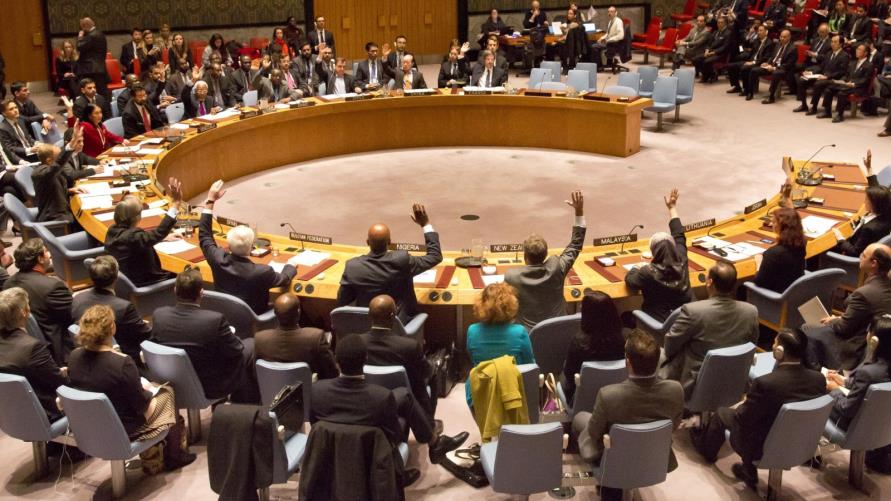 أن إسرائيل بنظامها العنصري وفوقيتها المقيتة لا تمثل دولة بالمفهوم الجيوسياسي أو المفهوم الحضاري للدول فهي وكما وصفت من أول يوم دولة عصابات مارقة تحاول أن تبدو بمظهر دولة.
وهي كذلك "دولة مدللة" تعيش خارج سياق الشرعية الدولية وذلك بسبب الدعم اللامحدود الذي تتلقاه من دول كبرى تعيش هي نفسها خارج سياق المبادئ الأولية لحقوق الإنسان والقانون الدولي الإنساني ، فهي تدعم الغاصب وتغض الطرف عن عذابات أصحاب الأرض وأصحاب الحق الفلسطينيين.
وهي أيضاً دولة فوق القانون حيث تطبق القرارات الدولية على الجميع إلا عليها، كما تطبق العقوبات الدولية على الجميع إلا عليها، بل لا يجرؤ أحد على التلويح بهذه العقوبات ضدها.
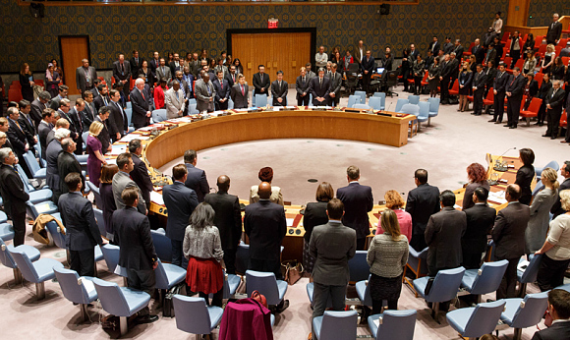 وبرغم ذلك فإن هذه  "البطاقات القانونية" تمثل جهداً محترماً لأرضية قانونية صلبة تضع بين أيدي المهتمين من قادة وزعماء صورة النضال القانوني ووسائل المقاومة المتاحة أمام شعبنا ليدافع عن حقوقه متسلحاً بالقانون الدولي العام ومبادئ حقوق الإنسان.
حقنا كفلسطينيين في الأرض وفي الحرية والكرامة واضح وضوح الشمس في رابعة النهار، يحول بيننا وبينه انحياز  الدول الكبرى للكيان الصهيوني الغازي من جهة ، وضعف الإرادة السياسية والمرجعية الوطنية لدى العديد من زعاماتنا من جهة أخرى . ويعضد ذلك  أسباب موضوعية وذاتية تحول دون تطبيق قرارات الشرعية الدولية . وبهذا تبقى القضية تدور في فلك تراكم القرارات وحاجتها إلى التطبيق على أرض الواقع فهي بذلك حلقة مفرغة لا محصل من ورائها.
إن الناظر بتمعن إلى واقعنا السياسي على المستويين الإقليمي والوطني بجوقته الحالية المهترئة لا يستبشر بنجاحات مبهرة لأسباب أهمها :
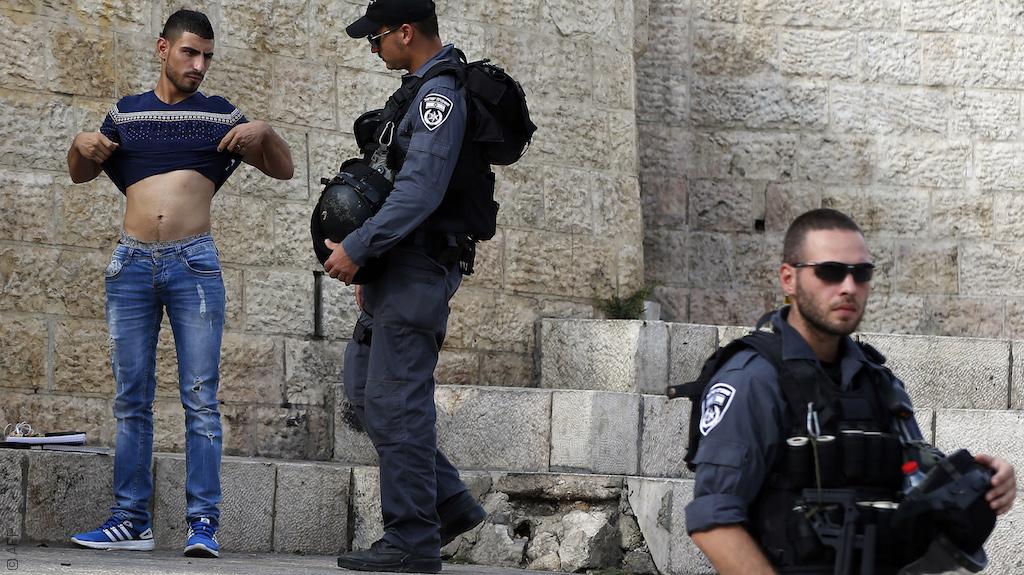 ولا يعني ذلك ترك ضرورة التسلح بكافة الوسائل الممكنة ومنها " القانونية " لردع العدو وردّه عن غيه وإساءة وجهه في كافة المحافل الدولية الممكنة وإضافة المزيد من النجاحات (ومنها قبول فلسطين كدولة بصفة مراقب في الأمم المتحدة بتاريخ 29/10/2012 وانضمامها إلى العديد من المنظمات والاتفاقات الدولية)، ويمكن لهذه النجاحات أن تتراكم مع وسائل المقاومة الأخرى لتطيح برأس الاحتلال المملوء غطرسة وعنصرية وتزيل آثار عدوانه المستمر على أرضنا وشعبنا ومقدساتنا .
ترهل الإرادة السياسية لهذه الجوقة وارتهانها للإرادة الأجنبية حيث يؤثر ذلك على عدم القدرة على الاستفادة من بعض القرارات الدولية المؤيدة لقضيتنا ومنها حكم محكمة العدل الدولية رقم (131)/2004 وهو حكم من أعلى محكمة دولية ينفي الشرعية عن الاستيطان ويجرم إجراءات إسرائيل في القدس والأراضي الفلسطينية ويعتبر جدار الفصل العنصري الذي تقيمه إسرائيل على أرض الغير باطل حكماً ويجب إزالته والتعويض عن الآثار المترتبة عليه .
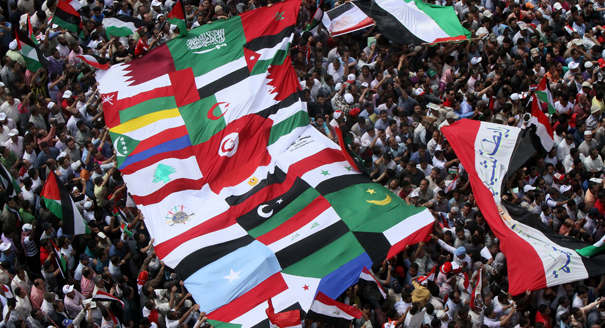 لُبس هذه القيادات لجلد الحرباء لتكون بذلك صدى لما يريده أعداء الأمة ومبررها في ذلك حيف ميزان القوى وضغط الواقع وليس بينها من يصنع الحدث أو يؤثر في الواقع ولا قيمة عندها لنبض الشارع أو إرادة الشعب صاحب الحق و المسؤول الأول عن قضيته .
موالاة جل قيادتنا المتنفذة للقوى المعادية للأمة وحقوقها وتبنيها لسياسات لا تمت إلى ماضي الأمة أو حاضرها أو نظرتها إلى المستقبل الواعد بأية صله.
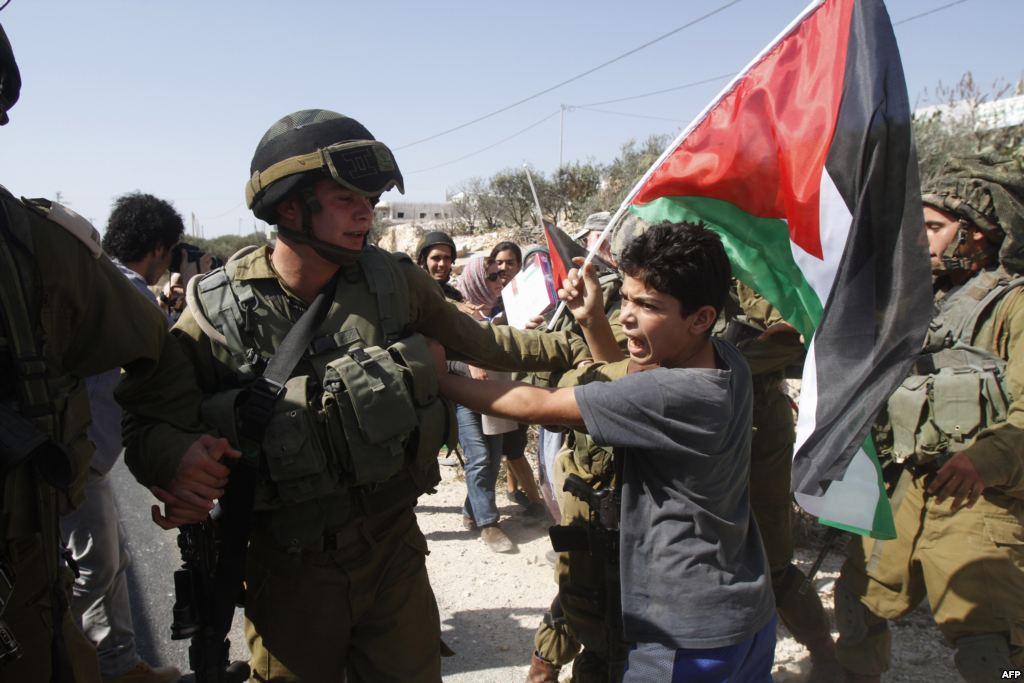 لا يفل الحديد إلا الحديد وأن الشعوب لا تقهر ولا تتنازل عن حقوقها مهما سيق من مبررات ، وهي تؤمن بالتجربة الإنسانية لكل الشعوب التي تبغي الانعتاق من ربقة المحتل ، وأن ذات الشوكة هي الطريق الأقصر في إرجاع الحق إلى أهله ووضع الأمور في نصابها ، ويؤكد على ذلك ميثاق الأمم المتحدة الذي يجيز كل أشكال المقاومة بما فيها المسلحة .
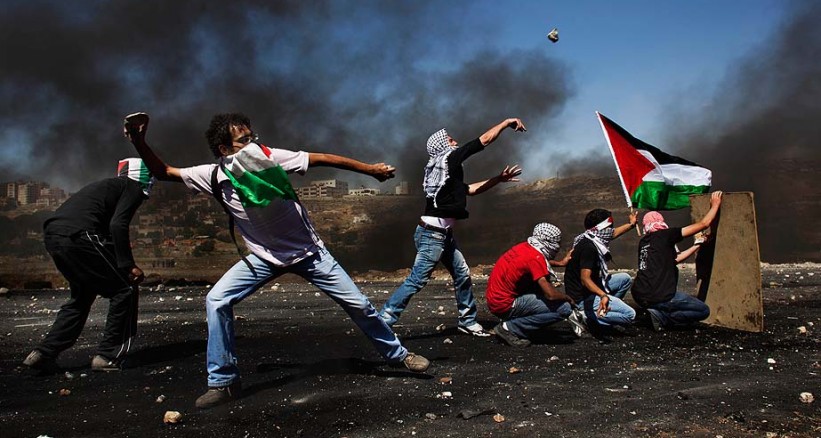 يؤكد تاريخ شعبنا وثمرة نضالاته أن فلسطين للفلسطينيين كما أن الصين للصينيين وأن فرنسا للفرنسيين وأن اليابان لليابانيين ، لا يملك أي قائد أو جيل حق التنازل عنها أو عن بعضها مهما حاول أن يسوق من أسباب ومبررات  أو حيل أو مخاتلات .
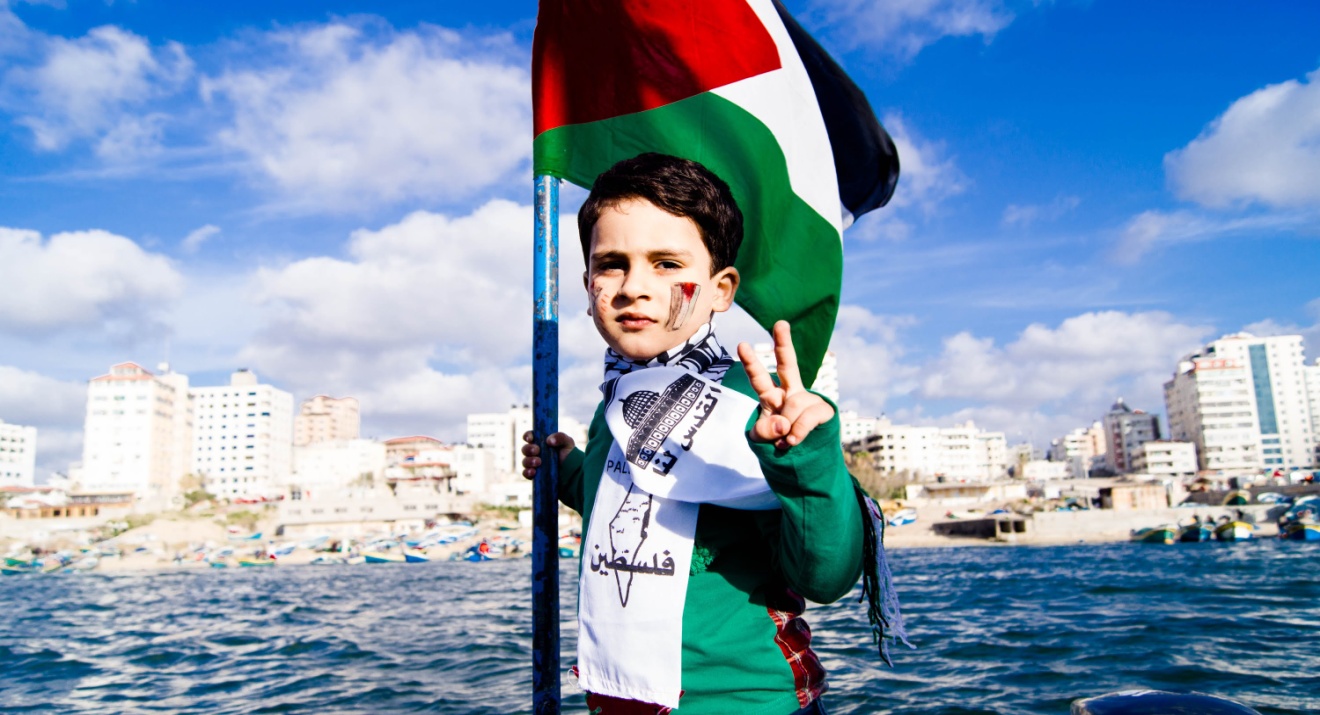 إن من أهم وسائل إسرائيل في الالتفاف على القانون الدولي وقرارات الشرعية الدولية استصدار قرارات من برلمانها المسمى " الكنيست " . وفي المقابل حاد مستوانا السياسي عن التقوّي بقرارات برلمان الشعب الفلسطيني " المجلس التشريعي " . هذا المجلس الذي عُطل عمله بالكلية وحيل بين أعضائه المنتخبين وبين الوصول إلى مكانهم  الطبيعي في أروقة المجلس ومكاتبه وقاعاته . وفي الوقت الذي تتقوى فيه إسرائيل بخيارات عصاباتها الديمقراطية يهدم مستوانا السياسي نتائج انتخاباتنا التي شهد العالم بنزاهتها وأشاد بأجوائها وحضارية شعبنا في ممارستها .
والواقع والتاريخ يشهدان أنه لا عبرة بإدعاء الديمقراطية لمن قبرها في مهدها ولا مسوغ لمن يدعي الديمقراطية واحترام خيار الشعب وإرادته ، ولسنا مع من يتباكى على الواقع المر الذي تعيشه الشعوب وهم بذلك كما قال الشاعر:
نعيب زماننا والعيب فينا                   وما لزماننا عيب سوانا
وقدر الله تعالى أن تتعدد أشكال عذابات شعب فلسطين وأن تتنوع ويلاته وابتلاءاته في أرضه ومقدساته على يد عصابات مارقة عن كل القوانين والأعراف السماوية والأرضية ومدعومة بكل قوى الشر في العالم . وكأني بهذا الشعب العظيم يدفع ضريبة وجوده على أرضه التي قدسها الله تعالى من فوق سبع سماوات وجعلها أرضاً للأنبياء وملاذاً للأصفياء وعلى رأسهم سيدنا محمد صلى الله عليه وسلم الذي أمره ربه أن يصبر بقوله ((فاصبر أن وعد الله حق ولا يستخفنك الذين لا يوقنون)) " الروم (الآية 60)" . وأما الوعد الحق فلننظره في سورة الإسراء أو سورة بني إسرائيل (فإذا جاء وعد الآخرة ليسوءوا وجوهكم وليدخلوا المسجد كما دخلوه أول مرة ولتبروا ما علوا تتبيرا) " الإسراء الآية 7" .
وبوعد الآخرة هذا تمت المشيئة الربانية أن يجتمع شذاذ الآفاق من كل صوب وحدب فوق أرض الإسراء والمعراج في القدس وأكنافها وأن يكونوا أكثر نفيراً حتى يأتي وعد الله الذي حكم بزوال دولة الظلم والغطرسة والتمييز العرقي والعنصري . وقد بين السادة العلماء : أنه لا يقال لأمر تمّت فيه المشيئة أن شاء الله إلا  من باب الأدب مع الله تعالى النافذ أمره والمتحقق وعده وأن غداً لناظره قريب .
وبرغم حلكة الليل ومعاكسة الواقع لآمال وطموحات شعبنا وبرغم حالة الخذلان التي نعيشها فإن الأمل يبقى في وجه الله تعالى الناصر لعباده والمؤيد لجنده ويبقى الأمل _ بعد الله تعالى _ في ثبات المحاصرين في الشعب وبمن يعيشون تحت الأرض وقلّ أن ترى الشمس جباههم الطاهرة لأنهم يعيشون مرحلة الإعداد والتجهيز ليوم النصر والتحرير والله غالب على أمره ولكن أكثر الناس لا يعلمون (بل نقذف بالحق على الباطل فيدمغه فإذا هو زاهق)..
إن المتأمل في هذه الدراسة بعين الفطنة يرى أن الوجه القانوني في جدليتنا مع الاحتلال لامندوحة عنه كإحدى واجهات النضال الفلسطيني لرد غائلة  المحتل الغاشم حتى يأتي أمر الله تعالى وهو آت لا محالة . ولا عذر لأبناء الأمة ، أمام تنكر العدو ومن لف في فلكه من عرب وعجم ، من أن يبذلوا قصارى جهدهم في دفع هذه الغائلة عن طريق استنهاض أبناء الأمة ليوم الكريهة في القدس وعلى أسوارها وفي فلسطين وعلى حدودها .
وإنني أرى هذه الدراسة لأهمية موضوعها وشمولها لجوانب القوانين والقرارات الدولية لتستأهل من ذوي الاختصاص والقيادات الفكرية والسياسية أن تراجع كل صفحة من صفحاتها وكل بطاقة من بطاقاتها لما فيها من تفاصيل واستنتاجات وملخصات هامة تشي بحرص المؤلف على إبراز حقائق وقوانين وأعراف آمره تغطي وضع الضفة الغربية والقضية الفلسطينية زماناً ومكاناً ونسيجاً اجتماعياً وديمغرافياً.وإن هذا الحرص يتطلب منا حرصاً مناظراً وموازياً على طريق مراكمة الجهود الإيجابية ، ومنها استثمار المكاسب التي تحققت في المحافل الدولية وعلى رأسها الجمعية العامة للدول والأطراف السامية المتعاقدة على اتفاقيات جنيف الأربعة وصولاً إلى حقنا المنشود غير مجزأ ولا منقوص. 
شكر الله للمؤلف جهوده ولمؤسسة شاهد ومواقفها ومراجعاتها ودراساتها مع تمنياتي لكم بكل التوفيق والسداد.
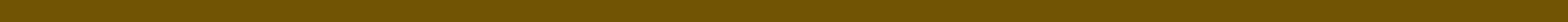 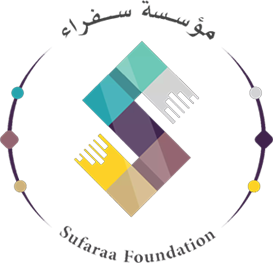 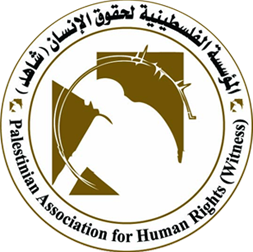 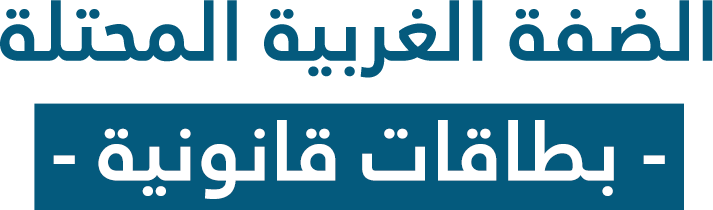 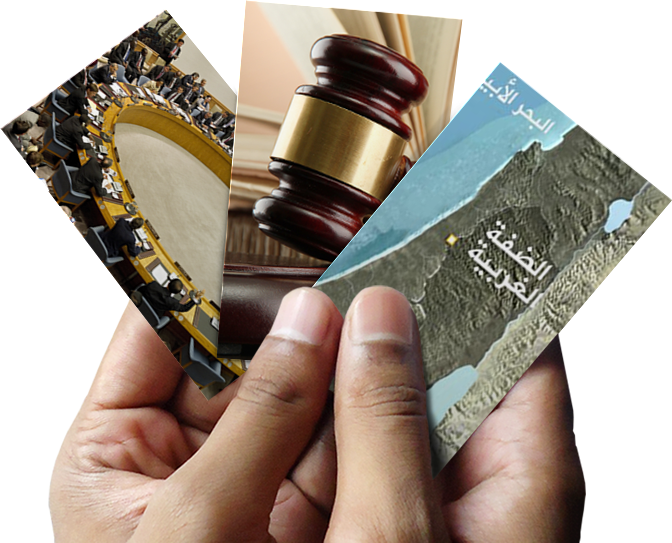 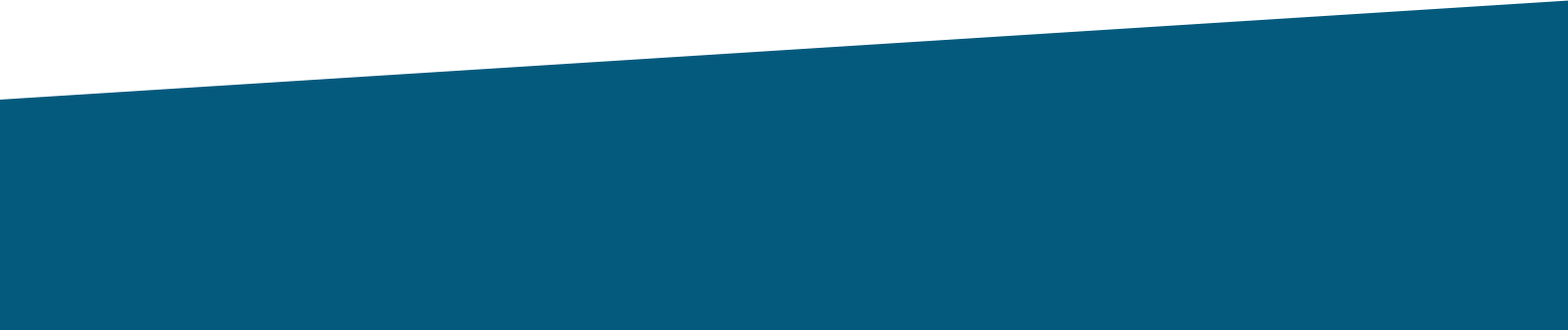 إيجاد ثقافة قانونية متخصصة، بحيث يطّلع القارئ الفلسطيني والعربي على أهم المفردات القانونية الخاصة بالضفة الغربية
ولا تهدف هذه البطاقات إلى التمييز بين الأراضي الفلسطينية المحتلة لا سيما قطاع غزة أو القدس المحتلة، لكن، ولأسباب موضوعية وأخرى ذاتية، تتميز بها الضفة الغربية، فإن التخصص أمر مهم في هذا المجال
أن هدف البطاقات القانونية الخاصة بالضفة الغربية ليس استعراض معطيات رقمية وتحليلات سياسية لسلوك الاحتلال الإسرائيلي، بل الهدف هو الإجابة عن معظم التساؤلات القانونية بلغة قانونية رصينة، ووضع الخيارات القانونية الممكنة بشكل موضوعي دون مبالغة، وذلك حتى يتسنى لنا استخدام ما هو أفضل.
خضعت هذه الدراسة لعدة مراجعات  قانونية من ذوي الاختصاصات وهي مع ذلك لا تشكل إلا محاولة جاده للاهتمام   شكل أكبر بالبعد القانوني للقضية الفلسطينية، وحث صانع القرار السياسي على عدم ترك أي قصة ممكنة للدفاع عن عدالة هذه القضية
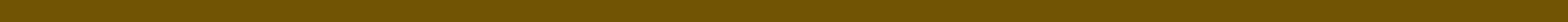 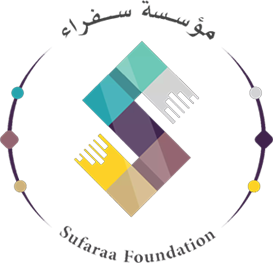 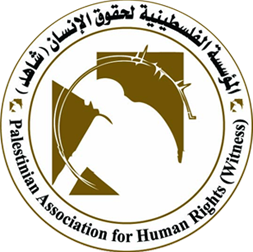 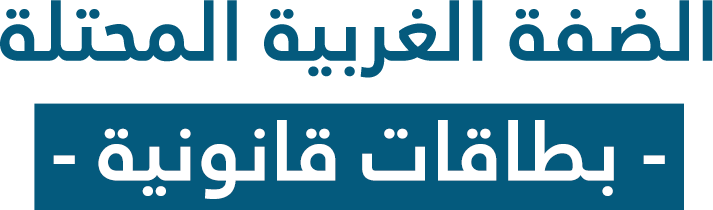 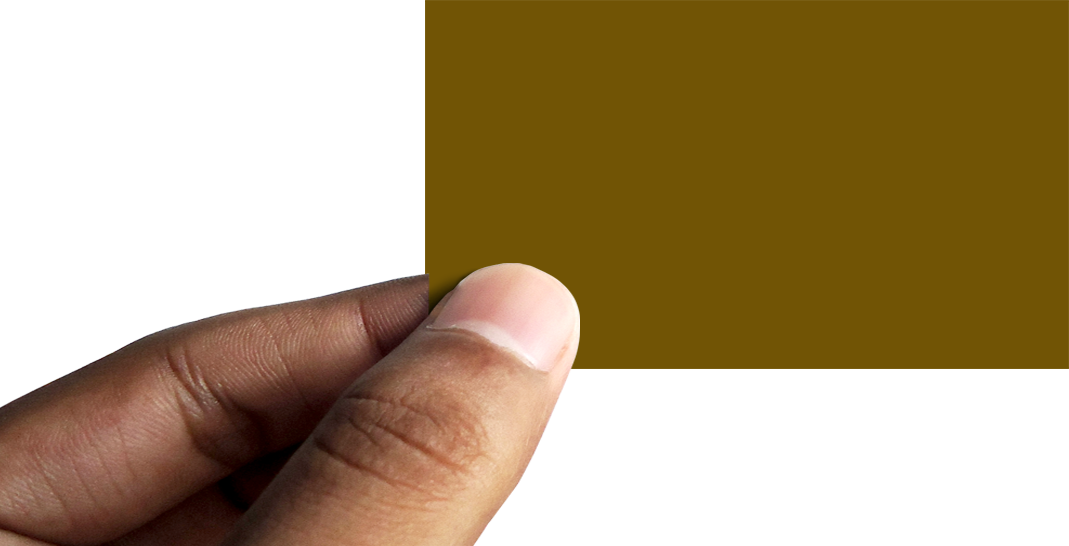 بطاقة رقم 
(1)
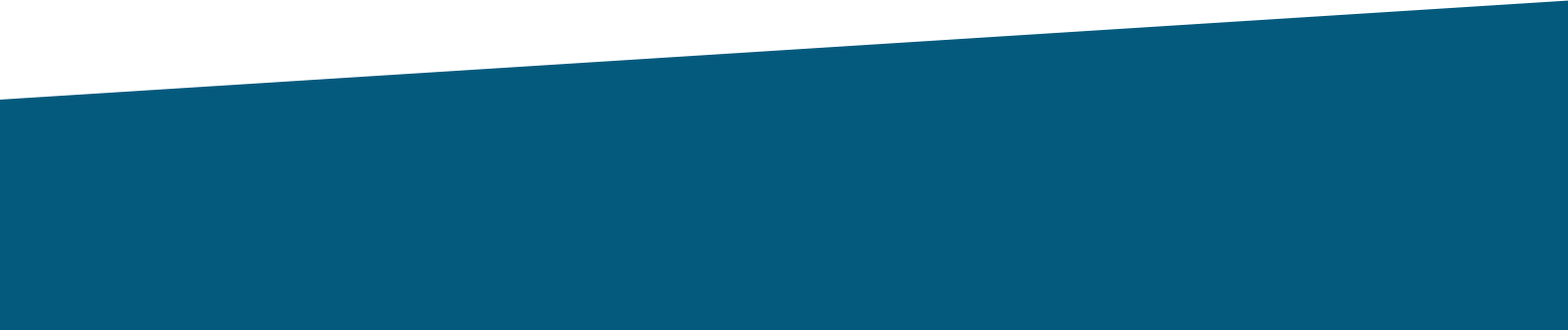 القانون الدولي الإنساني والقانون الدولي لحقوق الإنسان: 
أيهما ينطبق على الأراضي الفلسطينية المحتلة؟
بطاقة رقم  (1)
يتميز القانون الدولي لحقوق الإنسان عن القانون الدولي الإنساني في أن الأول يهدف إلى حماية الفرد من تعسف الدولة التي يتبع لها وتجاوزاتها، وبذلك فإنه ينظم العلاقة بين الدولة ورعاياها. أما القانون الدولي الإنساني، فإنه يهدف إلى حماية رعايا الأعداء في زمن الحرب أو النزاعات المسلحة، وبالتالي فإنه يهتم بتنظيم العلاقة بين الدولة ورعايا الدول الأعداء في أوقات الحرب، أو النزاعات المسلحة.
القانون الدولي الإنساني والقانون الدولي لحقوق الإنسان: 
أيهما ينطبق على الأراضي الفلسطينية المحتلة؟
بطاقة رقم  (1)
ومما لا شك فيه، أنّ حقوق الإنسان تنطوي على قدر أكبر من المبادئ العامة، بينما يتّسم قانون المنازعات المسلحة، أو القانون الدولي الإنساني، بطابع استثنائي خاص، فهو لا يدخل إلى حيز التطبيق إلا في تلك اللحظة التي تندلع فيها الحرب، فتحول دون ممارسة حقوق الإنسان، أو تؤدي إلى تقييدها.
القانون الدولي الإنساني والقانون الدولي لحقوق الإنسان: 
أيهما ينطبق على الأراضي الفلسطينية المحتلة؟
بطاقة رقم  (1)
من الواضح أن غاية القانون الدولي الإنساني هي حماية الأفراد الذين أصبحوا عاجزين عن القتال، أو الذين لا يشاركون في العمليات العدائية العسكرية، وضمان معاملتهم معاملة إنسانية. لهذا، فإن تطور القانون الدولي الإنساني وقانون حقوق الإنسان نشأ في اتجاهين مختلفين تمامًا. ويتأكد ذلك من خلال الإشارة إلى أن حماية حقوق الإنسان في زمن الحرب، أو في زمن النزاعات المسلحة، قد بدأ الاهتمام بها منذ زمن بعيد، يعود إلى أوائل القرن التاسع عشر، وذلك في صورة إقرار بعض القواعد والعادات العرفية الإنسانية التي تنظم سير العمليات العسكرية، والتي كانت تتخذ شكل أوامر تصدرها الحكومات إلى جيوشها في الميدان، والتي دُوِّنت في مشروع إعلان بروكسل لسنة 1874، وفي اتفاقيات لاهاي لعام 1899، التي عدلت في عام 1907. وقد بلغ هذا الاهتمام ذروته في عام 1949، عندما أُقرّت اتفاقيات جنيف الأربعة لحماية ضحايا الحرب عام 1949.
القانون الدولي الإنساني والقانون الدولي لحقوق الإنسان: 
أيهما ينطبق على الأراضي الفلسطينية المحتلة؟
بطاقة رقم  (1)
أما الاهتمام بحقوق الإنسان في زمن السلم، فلم يبدأ على المستوى العالمي إلا بعد الحرب العالمية الثانية. وتمثل هذا الاهتمام في إقرار الإعلان العالمي لحقوق الإنسان عام 1948، والاتفاقية الأوروبية لحقوق الإنسان لعام 1950، التي تشكل تقدمًا كبيرًا في مجال حماية حقوق الإنسان. وقد بلغ هذا الاهتمام العالمي ذروته في عام 1966، وذلك بإقرار الاتفاقيتين الدوليتين لحقوق الإنسان، وهما: العهد الدولي للحقوق السياسية والمدنية، والعهد الدولي للحقوق الاقتصادية والاجتماعية والثقافية. وقد دخل هذان العهدان حيّز التنفذ القانوني في عام 1976.
القانون الدولي الإنساني والقانون الدولي لحقوق الإنسان: 
أيهما ينطبق على الأراضي الفلسطينية المحتلة؟
بطاقة رقم  (1)
إذا كان القانون الدولي الإنساني لا يطبَّق إلا في زمن النزاع المسلح، فإن قانون حقوق الإنسان يطبق في زمن السلم، ولكنه ينطوي على أحكام استثنائية خاصة تنطبق في حالات النزاع المسلح؛ فالدولة التي تكون طرفًا في نزاع مسلح، أو طرفًَا في حرب تعيش ظروفًا استثنائية، قد تضطرها إلى تعليق بعض حقوق الإنسان، ولكن ذلك لا يحصل بصورة تلقائية، بل يجب على الدولة عند اتخاذ إجراء من هذا القبيل أن يكون في الحدود التي يتطلبها الوضع بدقة، وألا ينطوي على مخالفة لالتزاماتها الأخرى بموجب القانون الدولي، وألا ينطوي على التمييز بسبب الجنس أو اللغة أو العنصر أو اللون أو الديانة أو الأصل الاجتماعي.
القانون الدولي الإنساني والقانون الدولي لحقوق الإنسان: 
أيهما ينطبق على الأراضي الفلسطينية المحتلة؟
بطاقة رقم  (1)
ورغم ذلك، هناك طائفة من حقوق الإنسان لا يجوز تعليقها أو إيقاف التمتع بها، سواء في زمن السلم أو في زمن الحرب. ومن أبرز هذه الحقوق، حق الإنسان في حمايته من التعذيب؛ فهذا الحق لا يخضع للتعليق أو التقييد مطلقًا، سواء في وقت السلم أو في وقت الحرب.
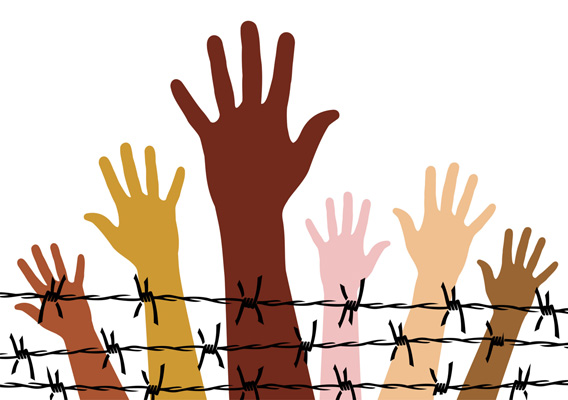 القانون الدولي الإنساني والقانون الدولي لحقوق الإنسان: 
أيهما ينطبق على الأراضي الفلسطينية المحتلة؟
بطاقة رقم  (1)
ومن هذه الحقوق أيضا، حق الإنسان في عدم جواز إجراء التجارب الطبية أو العلمية عليه دون رضاه؛ فقد أكدت هذا الحق المادة السابعة من العهد الدولي للحقوق المدنية والسياسية لعام 1966، التي قررت أنه لا يجوز إخضاع أي فرد دون رضائه الحر للتجارب الطبية أو العلمية. وقد أقرت الحق نفسه، وشددت عليه في زمن الحرب، المادة الحادية عشرة من البروتوكول الإضافي الأول لعام 1977. بل إن هذه المادة الأخيرة أقرت بأنه لا يجوز للفرد المحمي التنازل عن هذا الحق صراحة أو ضمنًا.
القانون الدولي الإنساني والقانون الدولي لحقوق الإنسان: 
أيهما ينطبق على الأراضي الفلسطينية المحتلة؟
بطاقة رقم  (1)
أي أن هذا الحق لا يجوز انتهاكه أو مخالفته؛ فلا يجوز إجراء التجارب الطبية أو العلمية على الأشخاص المحميين بموجب المادة (11) من البروتوكول الإضافي الأول لعام 1977، حتى ولو كان إجراء هذه التجارب قد تم بموافقة هؤلاء الأشخاص. راجع كذلك نص المادة (12) من اتفاقية جنيف الأولى والثانية لعام 1949، والمادة (13) من اتفاقية جنيف الثالثة الخاصة بحماية أسرى الحرب، وكذلك المادة (32) من الاتفاقية الرابعة الخاصة بحماية الأشخاص المدنيين وقت الحرب.
القانون الدولي الإنساني والقانون الدولي لحقوق الإنسان: 
أيهما ينطبق على الأراضي الفلسطينية المحتلة؟
بطاقة رقم  (1)
كذلك يمكن إبراز الفارق بين محتوى القانونين من خلال استعراض أوجه الخلاف بينهما في التعامل مع حق الإنسان في الحياة. فهذا الحق على مستوى قانون حقوق الإنسان، مصون في كل الظروف، باستثناء "عقوبة الإعدام". وحتى في هذه الحالة، فإن الدعوة جادة من جماعات وأجهزة حقوق الإنسان العاملة على المستوى العالمي لإلغائها، إذ إن حماية حياة الإنسان محل نظر في إطار القانون الدولي الإنساني؛ فهو يجريها في حالة ما، ولا يتعرض لها في حالة أخرى. فحياة المدني، وأسير الحرب، والجريح، والمريض، وكل من لا يشارك في العمليات العدائية بطريق مباشر أو غير مباشر، مصونة، ولا يجوز في إطار القانون الدولي الإنساني إهدارها. غير أن القانون الدولي الإنساني لم يتعرض لها في حالة أخرى، وهي حالة المقاتل في الميدان؛ فحق قتله مشروع، وإن لم يصرح بذلك، ومن هنا يبدو الفارق الكبير بين محل الحماية في القانونين وأهدافها.
القانون الدولي الإنساني والقانون الدولي لحقوق الإنسان: 
أيهما ينطبق على الأراضي الفلسطينية المحتلة؟
بطاقة رقم  (1)
تتركز ضمانات حقوق الإنسان أساسًا على حماية الفرد من سلطة دولته هو. أي أنها علاقة بين الدولة ومواطنيها في زمن السلم. أما القانون الدولي الإنساني، فإنه علاقة بين مواطني دولة طرف في نزاع عسكري، وبين القوات المسلحة للدولة الأخرى الطرف في هذا النزاع. لهذا، يبدو الفارق في توجيه الخطاب القانوني؛ إذ إن المطلوب من الدولة الموجَّه إليها الخطاب، رعاية حقوق مواطنيها حسب القانون الدولي لحقوق الإنسان، بينما حسب القانون الدولي الإنساني يكون الخطاب موجها إلى الدولة لرعاية مصالح رعايا دولة أخرى عند قيام نزاع عسكري بينهما. ومن هنا يمكن القول إنه إذا كان هناك تداخل بين القانونين، فإنه على الدرجة نفسها هناك أوجه اختلاف أيضا، ولعل هذا التداخل بين القانونين يرجع إلى الطابع الإنساني الذي يجمع بينهما.
القانون الدولي الإنساني والقانون الدولي لحقوق الإنسان: 
أيهما ينطبق على الأراضي الفلسطينية المحتلة؟
بطاقة رقم  (1)
تختلف آليات تنفيذ القانون الدولي الإنساني عن آليات تنفيذ القانون الدولي لحقوق الإنسان، حيث أن آليات التنفيذ والسهر على تطبيق أحكام القانون الدولي الإنساني تناط باللجنة الدولية للصليب الأحمر والدولة الحامية، ولمندوبها حق التوجه إلى كل الأماكن التي يوجد فيها «أسرى الحرب»، أو مدنيون مشمولون بالحماية. وكذلك تقوم الدول نفسها بتطبيق أحكام القانون الدولي الإنساني في حالة انتهاك أحكامه، وتطبيق العقوبات المناسبة طبقًا لتشريعها الوطني. أما بالنسبة إلى قانون حقوق الإنسان، فإنه يخضع لرقابة عالمية تتمثل في الأمم المتحدة وأجهزتها المختصة، كما أن هناك توجهًا سياسيًا يصنف الدول إلى دول تراعي أحكام حقوق الإنسان، ودول أخرى لا تراعي أحكام حقوق الإنسان، بما قد يؤدي إلى التدخل الدولي في شؤون هذه الدولة في سبيل ما يعرف بالدواعي الإنسانية، بل إن الأمر لا يقتصر على الأمم المتحدة فقط، حيث إن المنظمات الإقليمية، ولا سيما المجلس الأوروبي لحقوق الإنسان، والاتفاقية الأميركية لحقوق الإنسان،
      تتيح للفرد أن يتقدم بشكوى مباشرة على انتهاك حق من حقوقه الأساسية.
القانون الدولي الإنساني والقانون الدولي لحقوق الإنسان: 
أيهما ينطبق على الأراضي الفلسطينية المحتلة؟
بطاقة رقم  (1)
ولكن يمكن القول إن التطور المعاصر للقانون الإنساني قد أفرز نظامًا قضائيًا دوليًا، هو المحكمة الجنائية الدولية الدائمة، التي أُقرّ نظامها الأساس عام 1998 في روما. وتُعدّ هذه الآلية ذات أهمية خاصة إذا ما عرفنا أن من بين اختصاصاتها النظر في جرائم الحرب، والجرائم ضد الإنسانية، وجرائم إبادة الجنس البشري. وهذه الجرائم في مضمونها تمثل صور الانتهاكات الجسيمة للقانون الإنساني الدولي، والقانون الدولي لحقوق الإنسان.
القانون الدولي الإنساني والقانون الدولي لحقوق الإنسان: 
أيهما ينطبق على الأراضي الفلسطينية المحتلة؟
بطاقة رقم  (1)
من الجدير بالذكر أن فكرة حقوق الإنسان في ذاتها فكرة مرنة تختلف باختلاف قيم الشعوب وما تعارفوا عليه، بخلاف فكرة القانون الدولي الإنساني؛ فإن قواعده تتسم بالدقة والوضوح، حيث يمكن النظر إليها نظرة واحدة على كافة المستويات. لهذا نرى أنه رغم التداخل بين القانونين، فإنه يلزم التفرقة بينهما، وتمييز كل منهما عن الآخر.
القانون الدولي الإنساني والقانون الدولي لحقوق الإنسان: 
أيهما ينطبق على الأراضي الفلسطينية المحتلة؟
بطاقة رقم  (1)
خلاصة ما سبق أن العلاقة بين القانونين علاقة تكامل من حيث الموضوع والهدف. فموضوع القانون الدولي لحقوق الإنسان هو الكائن الآدمي في كل الأزمنة، وفي جميع المناطق الجغرافية، وهدفه حماية هذا الكائن من الانتهاكات المحتملة لحقوقه وحرياته الأساسية، بغض النظر عن أي اعتبارٍ آخر كالجنس أو المعتقد أو العرق أو اللون. ورغم أن النظرة التقليدية لهذا الفرع من القانون تقصر هدفه على حماية الإنسان من عسف حكومة دولته، إلا أن المفهوم الحديث يرى أن هذا القانون قد أسس لحصانة إنسانية عامة، ووضع حزمة من الآليات والمعايير، ما يكفي للقول إنه يحمي الإنسان من جور الإنسان عمومًا.
القانون الدولي الإنساني والقانون الدولي لحقوق الإنسان: 
أيهما ينطبق على الأراضي الفلسطينية المحتلة؟
بطاقة رقم  (1)
أما موضوع القانون الدولي الإنساني، فهو الكائن البشري ذاته، ولكن في زمان ومكان محدديْن مرتبطيْن بوجود نزاع مسلح، دولي أو داخلي. وأما هدفه، فهو حماية الإنسان المتصف بصفات معينة بشكل يختلف باختلاف تلك الصفات، والموجود في النطاق المكاني والزماني المحدد. والمقصود هنا هو حماية الإنسان المدني أثناء الحرب حمايةً مطلقة، وبالوقت ذاته حماية الإنسان المحارب من غلو آلة الحرب، ومن عنف الإنسان المحارب على الطرف المقابل، ووضع ما أمكن من القواعد لتقنين جنون الحرب وتقليص خسائرها. ومن جهة أخرى، يحدد هذا النوع من القانون المعتدي الذي يخالف قواعد الحرب، بغض النظر عن عدالة الحرب أو شرعيتها.
القانون الدولي الإنساني والقانون الدولي لحقوق الإنسان: 
أيهما ينطبق على الأراضي الفلسطينية المحتلة؟
بطاقة رقم  (1)
وهكذا، فإن القانون الدولي لحقوق الإنسان هو المظلة الشاملة لقانون حقوق الإنسان، أما القانون الدولي الإنساني فهو جزء يُعنَى بحقوق الإنسان، وبحمايتها في حال الحرب أو الاشتباك المسلح. ولربما كانت حالات الحروب الداخلية والأهلية، وحالات الاحتلال التي تنتهي فيها الحرب الفعلية، أفضل النماذج القابلة لتطبيق القانونين معًا، وجنبًا إلى جنب.
القانون الدولي الإنساني والقانون الدولي لحقوق الإنسان: 
أيهما ينطبق على الأراضي الفلسطينية المحتلة؟
بطاقة رقم  (1)
خلاصة القول: "إن القانون الدولي الإنساني لا يزال الأساس القانوني المناسب لحالة الأراضي الفلسطينية المحتلة. لكن بالإضافة إليه، ينطبق القانون الأعمّ حمايةً لحقوق الإنسان، وهو القانون الدولي لحقوق الإنسان على تلك الأراضي كل في مجاله، حيث يكمل الأول الثاني. ويمكن القول إن عمليات التوغل الإسرائيلية شبه اليومية في الأراضي الفلسطينية المحتلة، وسياساتها العسكرية الوحشية، التي تؤدي إلى قتل وجرح العشرات يوميًا تشكل حالة نزاع مسلح، وهو البيئة الطبيعية لتطبيق القانون الدولي الإنساني. ومن جهة أخرى، وحتى لو جرى التسليم بادعاء "إسرائيل" أن الأراضي الفلسطينية لم تعد محتلة من قبلها، فإن القانون الدولي لحقوق الإنسان يبقى على ولايته الكاملة في حماية الفلسطينيين. 
وبعبارة مختصرة، لا يمكن لـ "إسرائيل" التهرب من ولاية أحد القانونين 
      على الأقل في الأراضي الفلسطينية المحتلة.
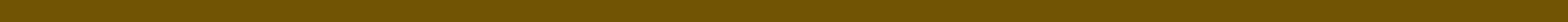 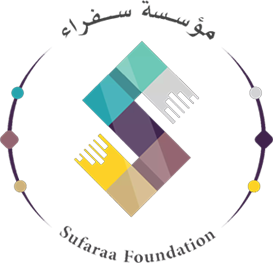 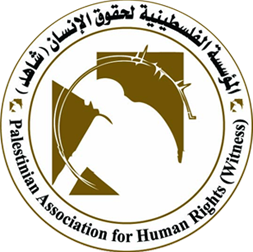 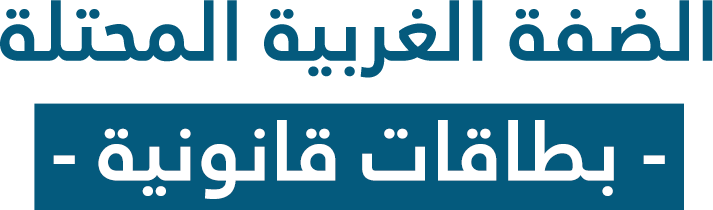 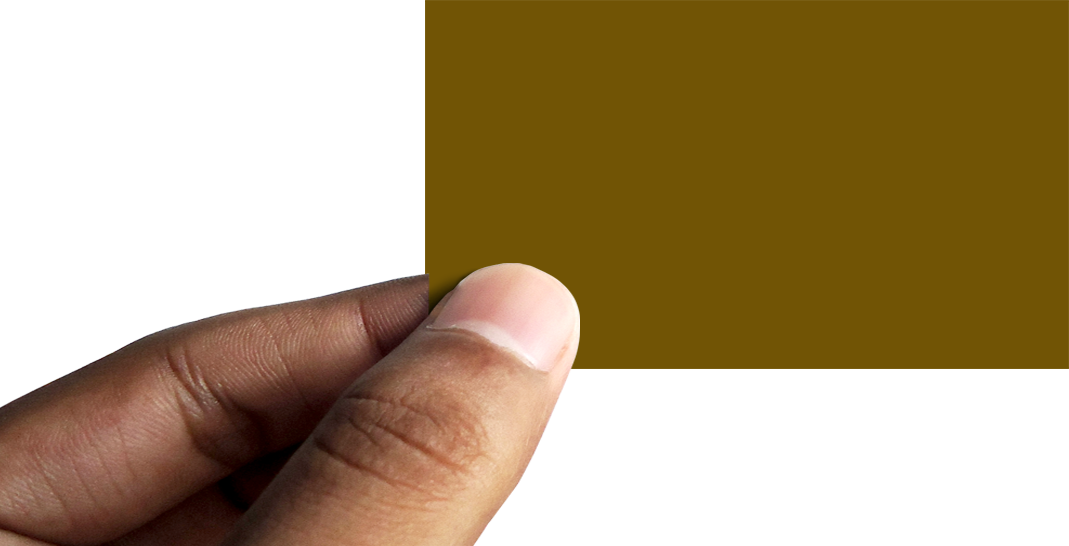 بطاقة رقم 
(6)
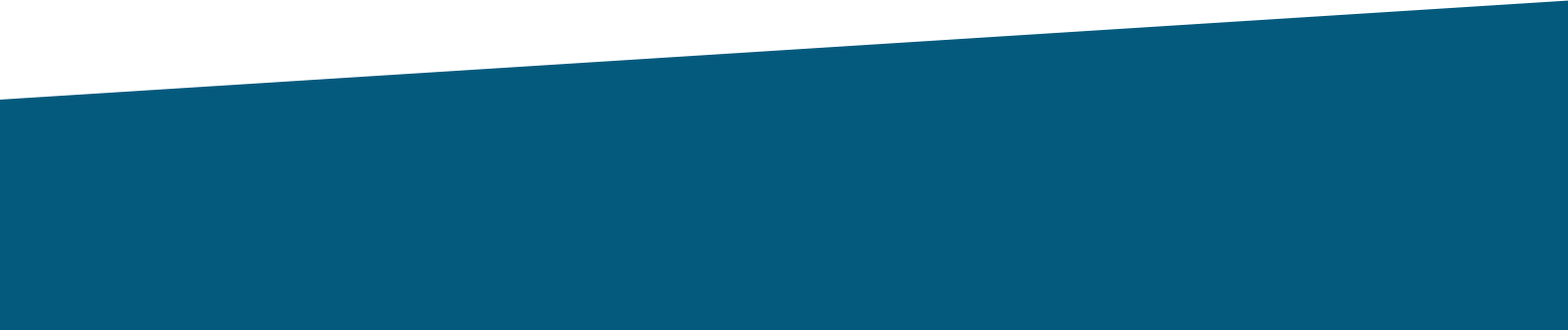 بطاقة رقم  (6)
المبادئ العامة التي تحكم سلوك الاحتلال
وردت واجبات السلطة المحتلة واضحة في اتفاقية لاهاي لعام 1907 (المواد 42 - 56)، وفي اتفاقية جنيف الرابعة (المواد 27-34 و 47-78)، وكذلك في بعض أحكام البروتوكول الإضافي الأول.
أما الاتفاقات التي تعقدها القوة المحتلة مع السلطات المحلية، فلا يمكن أن تحرم سكان الأراضي المحتلة من الحماية التي يمنحها القانون الدولي الإنساني (المادة (47) من اتفاقية جنيف الرابعة)، كما لا يجوز للأشخاص المحميين أنفسهم التنازل عن حقوقهم (المادة (8) من الاتفاقية الرابعة).
بطاقة رقم  (6)
المبادئ العامة التي تحكم سلوك الاحتلال
واستنادًا إلى أحكام اتفاقية جنيف الرابعة وموادّها، والقانون الدولي الإنساني العرفي، يمكن تحديد القواعد الرئيسية للقانون المنطبق على الاحتلال بالأمور التالية:
بطاقة رقم  (6)
المبادئ العامة التي تحكم سلوك الاحتلال
لا يكتسب المحتل السيادة على الأراضي المحتلة. 
الاحتلال ليس إلا حالة مؤقتة، وحقوق المحتل تنحصر في حدود تلك الفترة. 
على المحتل أن يحترم القوانين القائمة التي تبقى سارية المفعول، ما لم تكن مناقضة للمعايير الدولية، أو تهدد المحتل.
بطاقة رقم  (6)
المبادئ العامة التي تحكم سلوك الاحتلال
على القوة المحتلة أن تُؤمّن الصحة العامة والشروط الصحية، وأن توفر، بأقصى ما تسمح به وسائلها، الأغذية والعناية الطبية. 
لا يجوز إرغام المدنيين في الأراضي المحتلة على الخدمة في القوات المسلحة للمحتل. 
يحظر النقل الإجباري، الجماعي أو الفردي، للسكان داخل الأراضي المحتلة أو خارجها.
بطاقة رقم  (6)
المبادئ العامة التي تحكم سلوك الاحتلال
تحظر العقوبات الجماعية. 
يحظر أخذ الرهائن. 
تحظر عمليات الانتقام ضد الأشخاص المحميين، أو ضد ممتلكاتهم.
بطاقة رقم  (6)
المبادئ العامة التي تحكم سلوك الاحتلال
تحظر مصادرة الممتلكات الخاصة من جانب المحتل. 
يحظر تدمير الممتلكات الخاصة أو العامة. 
يجب احترام الممتلكات الثقافية.
بطاقة رقم  (6)
المبادئ العامة التي تحكم سلوك الاحتلال
يجب أن توفر للمتهمين بفعل إجرامي جميع الضمانات القضائية، وهي أن يبلّغوا بسبب توقيفهم، وأن توجه إليهم تهمة، وتوفر لهم محاكمة عادلة في أسرع وقت ممكن. 
يجب السماح بحرية الحركة لموظفي الصليب الأحمر والهلال الأحمر، للقيام بأنشطتهم الإنسانية.
بطاقة رقم  (6)
المبادئ العامة التي تحكم سلوك الاحتلال
وفيما يتعلق بالممتلكات الخاصة في الأراضي المحتلة، فإن القاعدة العامة السائدة هي أنه (لا يجوز للمحتل مصادرة الممتلكات الخاصة)، وإذا كانت قوانين لاهاي تُجيز للسلطة المحتلة، في حالات استثنائية ومحدودة، الاستيلاء على ممتلكات منقولة تملكها الدولة، ويمكن استعمالها لأغراض عسكرية (المادة (53) من لائحة لاهاي)، فلا يجوز، في أية حال، الاستيلاء على الأغذية والإمدادات الطبية لحاجة قوات الاحتلال وأفراد الإدارة، إلا إذا روعيت احتياجات السكان المدنيين (المادة (55) من اتفاقية جنيف الرابعة).
بطاقة رقم  (6)
المبادئ العامة التي تحكم سلوك الاحتلال
ولا تكتسب القوة المحتلة ملكية الممتلكات غير المنقولة في الأراضي المحتلة، لأنها ليست مسؤولة عن إدارتها إلا بصفة مؤقتة. 
أما بالنسبة إلى القانون الدولي الإنساني العرفي، فقد سجّل الصليب الأحمر الدولي في المجلد الأول من كتابه "القانون الدولي الإنساني العرفي"، 161 قاعدة في النزاعات الدولية وغير الدولية. ومن هذه القواعد:
بطاقة رقم  (6)
المبادئ العامة التي تحكم سلوك الاحتلال
وجوب تمييز أطراف النزاع في جميع الأوقات بين المدنيين والمقاتلين، وتوجيه الهجمات إلى المقاتلين فحسب، لا إلى المدنيين.
تمتع المدنيين بالحماية من الهجوم، ما لم يقوموا بدور مباشر في الأعمال العدائية، وطوال الوقت الذي يقومون فيه بهذا الدور.
بطاقة رقم  (6)
المبادئ العامة التي تحكم سلوك الاحتلال
الأعيان المدنية هي جميع الأعيان التي ليست أهدافًا عسكرية.
حظر الهجمات العشوائية.
عندما يكون الخيار ممكنًا بين عدة أهداف عسكرية للحصول على ميزة عسكرية مماثلة، يُختار الهدف الذي يُتوقع أن يسبب الهجوم عليه أقل خطرٍ على أرواح المدنيين والأعيان المدنية.
بطاقة رقم  (6)
المبادئ العامة التي تحكم سلوك الاحتلال
وجوب احترام الصحفيين المدنيين العاملين في مهمات مهنية في مناطق نزاع مسلح، ما داموا لا يقومون بجهد مباشر في الأعمال العدائية.
حظر استخدام الأسلحة العشوائية الطابع.
بطاقة رقم  (6)
المبادئ العامة التي تحكم سلوك الاحتلال
حظر استخدام الطلقات النارية التي تتفجر في جسم الإنسان ضد الأفراد.
عند انتهاء الأعمال العدائية الفعلية، يقوم طرف النزاع الذي استخدم ألغامًا أرضية بإزالتها، أو إبطال ضررها على المدنيين، أو تسهيل إزالتها.
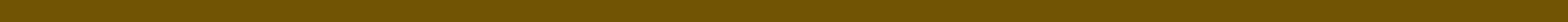 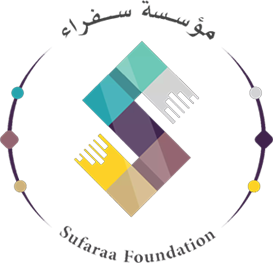 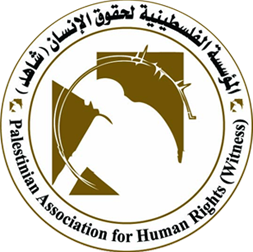 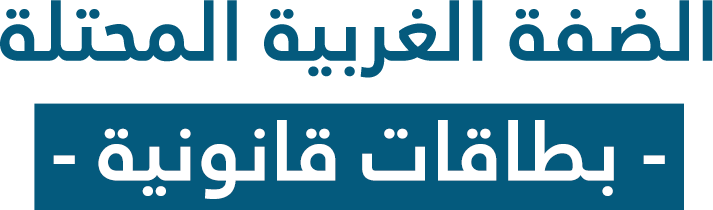 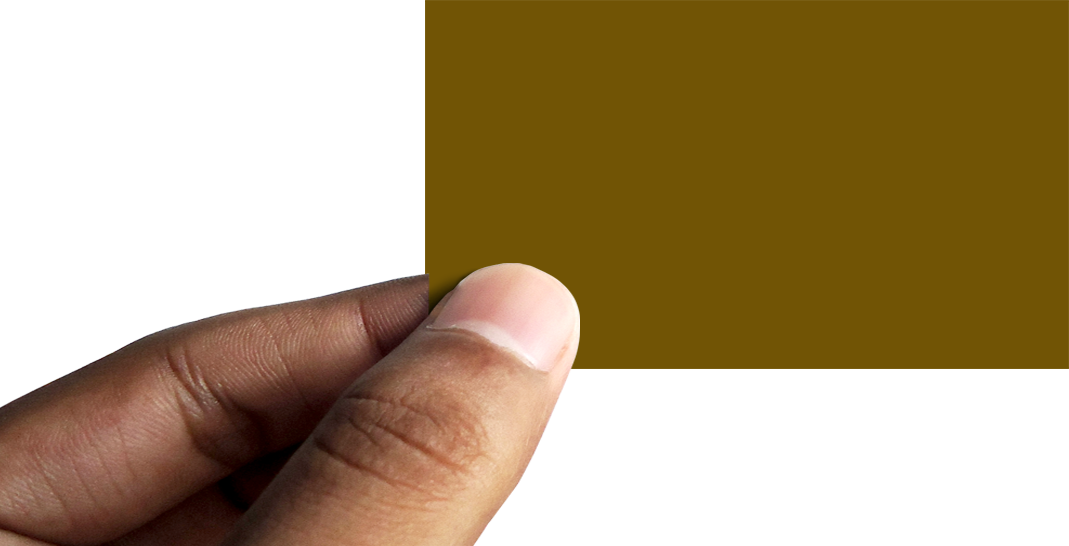 بطاقة رقم 
(8)
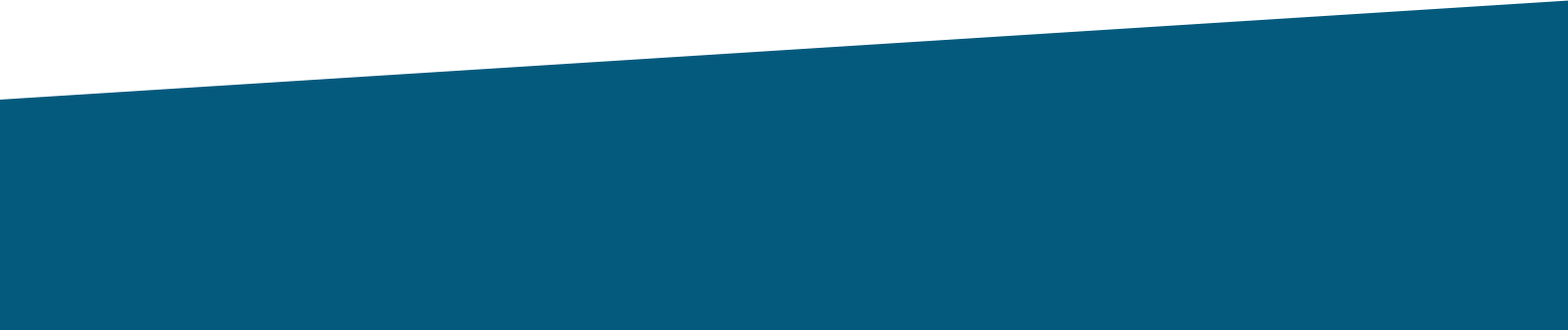 موقف "إسرائيل" من اتفاقية جنيف الرابعة 
لعام 1949
بطاقة رقم  (8)
يتجسد القسم الأكبر من القانون الدولي الحامي للمدنيين في زمن الحرب والاحتلال، في ميثاقين يشترك في عضويتهما معظم المجتمع الدولي، ويبحثان في التزامات الاحتلال زمن الحرب، وهما ميثاق لاهاي الرابع لعام 1907، الذي يُعَدّ تجسيدًا للقانون الدولي العرفي، واتفاقية جنيف الرابعة المتعلقة بحماية المدنيين زمن الحرب لعام 1949، التي تعتبر "إسرائيل" عضوا فيها.
موقف "إسرائيل" من اتفاقية جنيف الرابعة 
لعام 1949
بطاقة رقم  (8)
تدّعي "إسرائيل" أن قواعد لاهاي لعام 1907 تُعَدّ مصدرًا تشريعيًا عامًا في الضفة الغربية وقطاع غزة. أما المحاكم الإسرائيلية فلا ترى أن اتفاقية جنيف الرابعة تنطبق على الوضع في الأراضي الفلسطينية المحتلة. وتدّعي "إسرائيل" أنها تطبق البنود الخاصة بالأوضاع الإنسانية من اتفاقية جنيف الرابعة على تلك الأراضي، وذلك لأسباب إنسانية، رغم عدم اعتماد تلك المعاهدة هناك. كما تدّعي "إسرائيل" أنَّ قانون الاحتلال لا ينطبق، عمومًا، على الجزء الشرقي من مدينة القدس.
موقف "إسرائيل" من اتفاقية جنيف الرابعة 
لعام 1949
بطاقة رقم  (8)
يفتقر الادعاء الإسرائيلي إلى ما يبرره على صعيد أحكام قانون الاحتلال الحربي وقواعده، إذ لا وجود إطلاقًا لأي نص قانوني يجعل من سريان وتطبيق اتفاقيات جنيف الأربعة، ولا سيما الاتفاقية الرابعة منها، حال النزاعات المسلحة أو الاحتلال، سريانًا معلقًا على رأي الطرف الأجنبي، وتكييفه لطبيعة وجوده على أقاليم الغير، أو بمدى اعترافه بشرعية الوجود السابق عليه؛ لأن ذلك سينسف قانون الاحتلال الحربي من أساسه، ويجعل تطبيق قواعد الاحتلال الحربي على الإقليم المحتل، متوقفًا على مدى اعتراف القائم بالاحتلال بمدى مشروعية وجود الدولة المهزومة في ذلك الإقليم، وهذا يعني حسب المنطق الإسرائيلي، أن اتفاقية جنيف الرابعة الخاصة بحماية السكان المدنيين، لا تنطبق على المدنيين الفلسطينيين، لأن الوجود الأردني والمصري على الأراضي الفلسطينية سابقا هو، من المنظور الإسرائيلي، وجود غير مشروع، ولهذا فإن الاتفاقية لا تنطبق، وهذا يرفضه منطق العقل البشري.
موقف "إسرائيل" من اتفاقية جنيف الرابعة 
لعام 1949
بطاقة رقم  (8)
إن هذا الاتجاه تؤكده محكمة العدل الدولية، التي تشير إلى أن "إسرائيل" قد صدّقت على اتفاقية جنيف في 6 تموز 1951، ولذا فهي طرف في تلك الاتفاقية، كما أن الأردن هو طرف منذ 29 أيار 1951، وهما طرفان في تلك الاتفاقية عندما نشب الصراع المسلح عام 1967. وبالتالي ترى المحكمة أن الاتفاقية تسري على الأراضي الفلسطينية التي كانت تقع إلى الشرق من الخط الأخضر قبل نشوب الصراع، والتي احتلتها "إسرائيل" أثناء ذلك الصراع. كذلك تبين المحكمة  انطباق اتفاقية جنيف على الأراضي الفلسطينية، وذلك من خلال تفسيرها لما ورد في نص المادة (2) من اتفاقية جنيف الرابعة، حيث ترى المحكمة أن الاتفاقية، ووفقًا للفقرة الأولى من المادة الثانية من اتفاقية جنيف الرابعة، تنطبق عند تحقيق شرطين: أن يكون ثمة صراع مسلح، سواء اعتُرف بحالة حرب أم لا، وأن يكون الصراع قد نشأ بين طرفين متعاقدين. وإذا تحقق هذان الشرطان، تنطبق الاتفاقية، على وجه الخصوص، على أي إقليم يجري احتلاله أثناء الصراع من جانب أحد المتعاقدين.
موقف "إسرائيل" من اتفاقية جنيف الرابعة 
لعام 1949
بطاقة رقم  (8)
ليس الهدف من الفقرة الثانية من المادة تقييد نطاق تطبيق الاتفاقية، وإنما من أجل التوضيح بأن الاتفاقية تكون سارية المفعول، حتى لو لم يقابل الاحتلال بمقاومة مسلحة. وهذا التفسير يتجلى في نية واضعي اتفاقية جنيف الرابعة المتعلقة بحماية المدنيين، الذين يجدون أنفسهم بأي شكل كان، في أيدي سلطة قائمة باحتلال. ويؤكد هذا التفسير كذلك الأعمال التحضيرية للاتفاقية. كما أوصى مؤتمر الخبراء الحكوميين، الذي عقدته لجنة الصليب الأحمر الدولية في أعقاب الحرب العالمية الثانية، بغرض إعداد اتفاقيات جنيف جديدة، بأن تسري هذه الاتفاقيات على أي صراع مسلح، سواء اعتُرف أم لم يُعترف بوصفه حالة حرب من جانب الطرفين، وفي حالات احتلال الأراضي في غياب أية حالة حرب. ولذلك لم يكن في نية واضعي الفقرة الثانية من المادة (2) عندما أضافوا هذه الفقرة من الاتفاقية، تقييد نطاق تطبيق الأخيرة، بل كانوا يسعون إلى مجرد النص على حالات الاحتلال دون القتال، من قبيل احتلال بوهيميا ومورافيا من جانب ألمانيا عام 1939.   انظر فتوى محكمة العدل الدولية بشأن الآثار القانونية الناشئة عن تشييد جدار في الأراضي الفلسطينية المحتلة، الصادرة في 9 تموز 2004، النسخة العربية، رقم الوثيقة A/ES-10/273، ص 47.
موقف "إسرائيل" من اتفاقية جنيف الرابعة 
لعام 1949
بطاقة رقم  (8)
وعلاوة على ذلك، تلاحظ المحكمة أن الدول الأطراف في اتفاقية جنيف الرابعة، وافقت على تفسير اتفاقيتها في 15 تموز 1999، وأصدرت بيانًا أكدت فيه (تكرار تأكيد سريان اتفاقية جنيف الرابعة على الأراضي الفلسطينية المحتلة، بما فيها القدس الشرقية). وفي وقت لاحق، وتحديدا في 5 كانون الأول 2001، أشارت الأطراف المتعاقدة السامية على وجه الخصوص إلى المادة (1) من اتفاقية جنيف الرابعة، بانطباقها على الأراضي الفلسطينية المحتلة، بما فيها القدس. وذكرت هذه الدول، وكذلك الأطراف المتعاقدة المشتركة في المؤتمر، طرفي الصراع، ودولة "إسرائيل" بوصفها السلطة القائمة بالاحتلال.
موقف "إسرائيل" من اتفاقية جنيف الرابعة 
لعام 1949
بطاقة رقم  (8)
وفوق ذلك كله، أصدرت الجمعية العامة للأمم المتحدة القرار رقم Es – 10/6 بتاريخ 9 شباط 1999 في دورتها الطارئة رقم (9)، معتبرة أن جميع التصرفات والإجراءات التشريعية والإدارية، وكذلك الأفعال التي تقوم بها "إسرائيل"، وهي قوة احتلال، من شأنها تغيير أو محاولة تغيير النظام القانوني، أو التكوين السكاني للجزء الشرقي من القدس وسائر الأرض الفلسطينية المحتلة، وأنّ جميع هذه التصرفات، التشريعية أو المادية، باطلة بطلانًا مطلقًا، ولا قيمة لها من الناحية القانونية. ودعت الجمعية العامة في هذا القرار إلى عقد مؤتمر دولي يوم 15 تموز/ يوليو 1999 في جنيف، وذلك من أجل العمل على تطبيق اتفاقية جنيف الرابعة لعام 1949، الخاصة بحماية المدنيين في ظل الاحتلال العسكري.
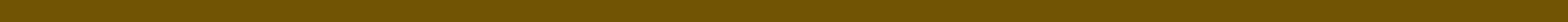 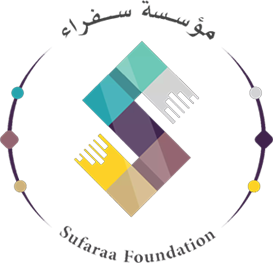 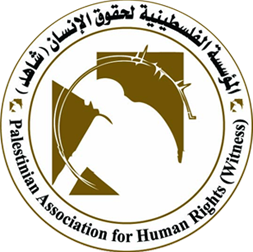 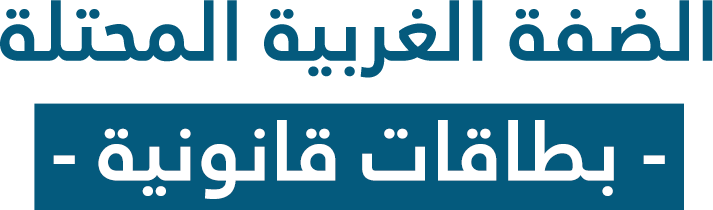 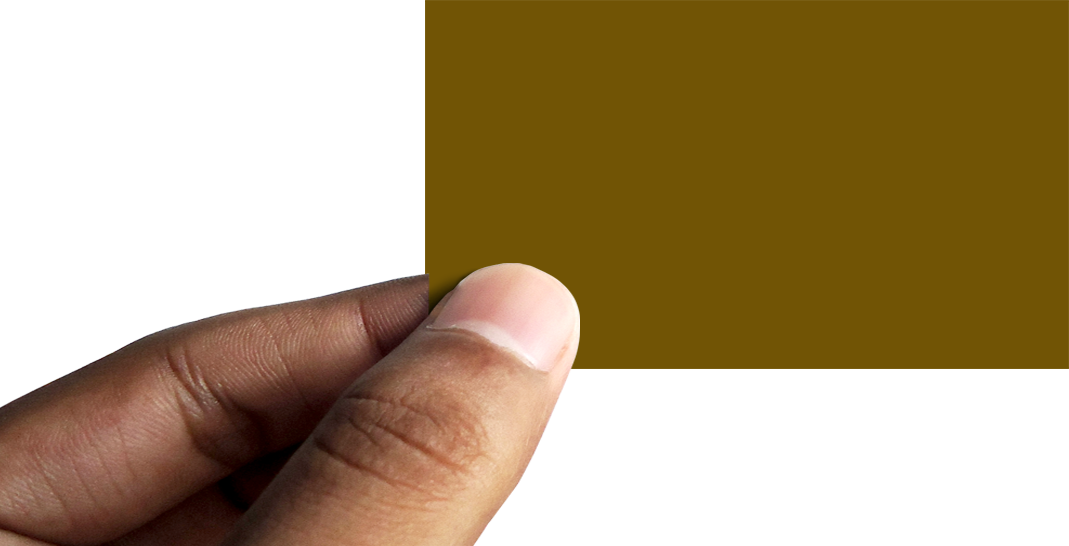 بطاقة رقم 
(11)
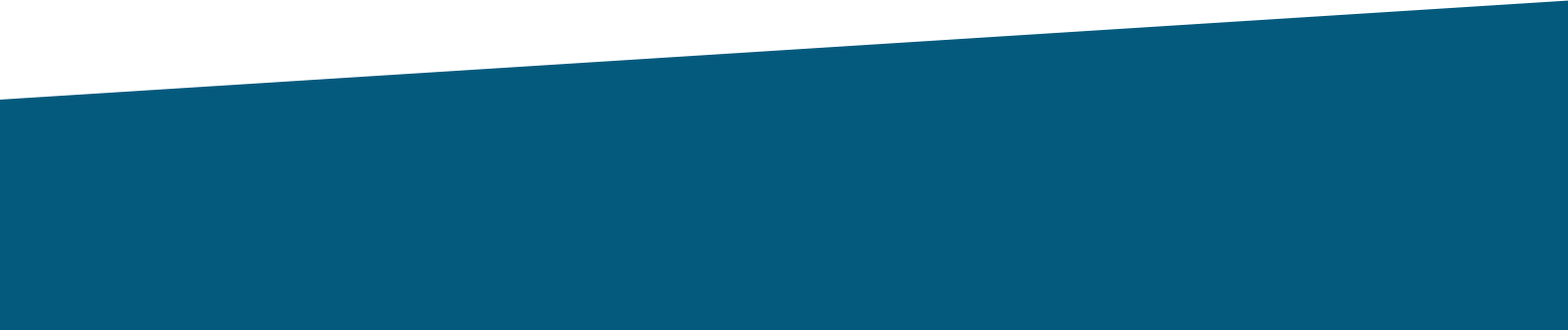 ما المقصود بالمدنيين، وكيف نميزهم عن المقاتلين؟
بطاقة رقم  (11)
1).........
2).........
3) اتفاقية جنيف الخاصة بحماية الأشخاص المدنيين وقت الحرب، مع التحفظ على أنه مع مراعاة الاحترام الواجب للعلاقات والشارات المميزة المنصوص عليها في المادة (38) من اتفاقية جنيف الخاصة بتحسين حال الجرحى والمرضى في القوات المسلحة في الميدان، المؤرخة في آب/ أغسطس 1949، فإن "إسرائيل" ستستعمل درع داوود الأحمر، العلامة المميزة المنصوص عليها في هذه الاتفاقية.
ما المقصود بالمدنيين، وكيف نميزهم عن المقاتلين؟
بطاقة رقم  (11)
كثيرًا ما يجري الحديث عن الأشخاص المحميين أثناء النزاعات المسلحة، وهي الفئات التي حددها القانون الدولي الإنساني، وأقر مبدأ احترامها وحمايتها في تلك الظروف الاستثنائية. والحقيقة أن إعطاء وضع قانوني خاص لأشخاص معينين، أفراداً أو جماعات، ينطلق أساسًا من مبدأ التفرقة بين المقاتلين وغير المقاتلين، الذي يقوم عليه قانون النزاعات المسلحة السائد حاليًا.
ما المقصود بالمدنيين، وكيف نميزهم عن المقاتلين؟
بطاقة رقم  (11)
تعرض مبدأ التفرقة بين المقاتلين وغيرهم من المدنيين للنقد من جانب الفقه الأنجلوأمريكي، فرفض التسليم به أساسًا للتفرقة بين المقاتلين وغيرهم من المدنيين، وذهب إلى أن علاقة العداء بين المتحاربين تمتد أيضًا إلى مواطنيهم من المدنيين، ولكن صفة العداء هذه لا تمكّنهم من القيام بأعمال القتال، ولا توجه إليهم هذه الأعمال، مع التسليم بأن العمل يجري على توفير الحماية لهم ما داموا لا يسهمون في العمليات العدائية الدائرة.
ما المقصود بالمدنيين، وكيف نميزهم عن المقاتلين؟
بطاقة رقم  (11)
ثمة نظرة تلزم المدنيين، لكي يتمتعوا بالحماية المقررة لهم، أن يلتزموا الحياد وألاّ يساهموا في أي دور في العمليات العسكرية، وأن يمثلوا دور الشهود الخُرس للمعركة. وبذلك أهملت هذه النظرة الاعتبارات الوطنية والمشاعر القومية لشعب الدولة عندما يهبّ للدفاع عن وطنه ضد الغزو أو الاحتلال، وذلك في الساعات والأوقات الحالكة من تاريخ بلده.
ما المقصود بالمدنيين، وكيف نميزهم عن المقاتلين؟
بطاقة رقم  (11)
لقد أدى تطور وسائل وأساليب الحرب الجوية في العالم، إلى القضاء نهائيًا على تلك التفرقة بين المقاتلين والمدنيين، كما عجزت الجماعة الدولية عن وضع بعض القيود التي تحقق نوعًا من الحماية لغير المقاتلين، حيث أظهرت تجارب الحربين العالميتين الأولى والثانية أن الأطفال والنساء كانوا هم الغالبية العظمى من ضحايا الغارات الجوية، حيث قُصفت المدن والمراكز الصناعية دون تمييز.
ما المقصود بالمدنيين، وكيف نميزهم عن المقاتلين؟
بطاقة رقم  (11)
وبالنسبة لتعريف السكان المدنيين، يجب الإشارة بدايةً إلى أن قواعد القانون الدولي التي سبقت اتفاقيات جنيف لعام 1949، لم تضع تعريفًا واضحًا ومحددًا للسكان المدنيين، ولكنها اهتمت فقط بتحديد الفئات التي تُعَدّ من المقاتلين. ونلاحظ أن اتفاقية جنيف الرابعة لعام 1949 اهتمت بتعداد الفئات التي تحميها الاتفاقية، دون أن تهتم بإيجاد تعريف محدد وواضح للسكان المدنيين. فالمادة الرابعة من هذه الاتفاقية حددت الأشخاص الذين تحميهم بأنهم (أولئك الذين يجدون أنفسهم في لحظة ما، وبأي شكل كان، في حالة قيام نزاع أو احتلال، تحت سلطة طرف في النزاع ليسوا من رعاياه، أو دولة احتلال ليسوا من رعاياها).
ما المقصود بالمدنيين، وكيف نميزهم عن المقاتلين؟
بطاقة رقم  (11)
ومن الآثار الخطيرة المترتبة على عدم وجود تعريف محدد للسكان المدنيين، انتهاك حقوقهم وتعرضهم لأبشع صور المعاناة أثناء النزاعات المسلحة. لذلك، نصت المادة (48) من البروتوكول الإضافي الأول لاتفاقيات جنيف لعام 1977 على أنه (يجب أن تعمل الأطراف المتحاربة على التمييز بين السكان المدنيين والمقاتلين، وبين الأعيان المدنية والأهداف العسكرية، ومن ثمّ توجه عملياتها ضد الأهداف العسكرية دون غيرها، وذلك من أجل تأمين احترام وحماية السكان المدنيين والأعيان). وهكذا تلقي هذه المادة على عاتق الأطراف التزامًا صريحًا بحصْر هجماتها على الأهداف العسكرية فقط، وضرورة حماية السكان المدنيين.
ما المقصود بالمدنيين، وكيف نميزهم عن المقاتلين؟
بطاقة رقم  (11)
جاءت التعديلات بشأن التعريفات، وفق ما تضمنته المادة (50) من البروتوكول الإضافي الأول لاتفاقيات جنيف لعام 1977 على النحو التالي: 
(المدني هو أي شخص لا ينتمي إلى أي فئة من فئات الأشخاص المشار إليها في البند الأول والثاني والثالث والسادس من الفقرة (أ) من المادة الرابعة من الاتفاقية الثالثة، الخاصة بحماية أسرى الحرب، والمادة (43) من هذا البروتوكول. وإذا ثار الشك فيما إذا كان شخص ما مدنيًا أو غير مدني، فإن ذلك الشخص يعد مدنيًا).
ما المقصود بالمدنيين، وكيف نميزهم عن المقاتلين؟
بطاقة رقم  (11)
"يندرج ضمن السكان المدنيين كافة الأشخاص المدنيين".
	(لا يجرد السكان المدنيين من صفتهم المدنية وجودُ أفراد بينهم لا يسري عليهم تعريف المدنيين). 
وجاء نص المادة الرابعة من الاتفاقية الثالثة من اتفاقيات جنيف والخاصة بحماية أسرى الحرب كما يلي:
ما المقصود بالمدنيين، وكيف نميزهم عن المقاتلين؟
بطاقة رقم  (11)
(أسرى الحرب بالمعنى المقصود في هذه الاتفاقية هم الأشخاص الذين ينتمون إلى إحدى الفئات التالية، ويقعون في قبضة العدو:
أفراد القوات المسلحة لأحد أطراف النزاع، والميليشيات أو الوحدات المتطوعة، التي تشكل جزءاً من هذه القوات المسلحة.
ما المقصود بالمدنيين، وكيف نميزهم عن المقاتلين؟
بطاقة رقم  (11)
أفراد الميليشيات الأخرى والوحدات المتطوعة الأخرى، بمن فيهم أعضاء حركات المقاومة المنظمة، الذين ينتمون إلى أحد أطراف النزاع ويعملون داخل إقليمهم أو خارجه، حتى لو كان هذا الإقليم محتلاً، على أن تتوافر الشروط التالية في هذه الميليشيات أو الوحدات المتطوعة، بما فيها حركات المقاومة المنظمة المذكورة:
أن يقودها شخص مسؤول عن مرؤوسيه.
أن تكون لها شارة مميزة محددة يمكن تمييزها عن بعد.
(ج) 	أن تحمل الأسلحة جهرًا.
(د) 	أن تلتزم في عملياتها قوانين الحرب وعاداتها.
ما المقصود بالمدنيين، وكيف نميزهم عن المقاتلين؟
بطاقة رقم  (11)
3.	أفراد القوات المسلحة النظامية الذين يعلنون ولاءهم لحكومة أو سلطة لا تعترف بها الدولة الحاجزة.
4.	الأشخاص الذين يرافقون القوات المسلحة دون أن يكونوا في الواقع جزءًا منها، كالأشخاص المدنيين الموجودين ضمن أطقم الطائرات الحربية، والمراسلين الحربيين، ومتعهدي التموين، وأفراد وحدات العمال أو الخدمات المختصة بالترفيه عن العسكريين، شرط أن يكون لديهم تصريح من القوات المسلحة التي يرافقونها.
ما المقصود بالمدنيين، وكيف نميزهم عن المقاتلين؟
بطاقة رقم  (11)
5.	أفراد الأطقم الملاحية، بمن فيهم القادة والملاحون ومساعدوهم في السفن التجارية وأطقم الطائرات المدنية التابعة لأطراف النزاع، الذين لا ينتفعون بمعاملة أفضل بمقتضى أي أحكام أخرى من القانون الدولي.
6.	سكان الأراضي غير المحتلة الذين يحملون السلاح من تلقاء أنفسهم عند اقتراب العدو لمقاومة القوات الغازية، دون أن يتوفر لهم الوقت لتشكيل وحدات مسلحة نظامية، شرط أن يحملوا السلاح جهرًا، وأن يراعوا قوانين الحرب وعاداتها).
ما المقصود بالمدنيين، وكيف نميزهم عن المقاتلين؟
بطاقة رقم  (11)
يلاحظ على هذا التعريف أنه يقوم على معيارين: 
الأول هو حالة الشخص المراد تعريفه أو صفته، وما إذا كان هذا الشخص عضوًا في القوات المسلحة أم لا. والثاني هو معيار العمل أو الدور أو الوظيفة أو النشاط الذي يقوم به الشخص، وما إذا كان نشاط الشخص يُعَدّ مشاركة في عمليات القتال أم لا.
ما المقصود بالمدنيين، وكيف نميزهم عن المقاتلين؟
بطاقة رقم  (11)
وإمعاناً في تأكيد حماية السكان المدنيين، قررت المادة (5/1) من البروتوكول الإضافي الأول، أنه إذا أثير الشك فيما إذا كان شخص ما مدنيًا أو عسكريًا، فإن ذلك الشخص يُعَدّ مدنياً، وذلك تغليبًا للصفة المدنية وتأكيدًا للحماية. ومن ناحية أخرى، لا يجرد السكان المدنيين من صفتهم المدنية وجودُ أشخاص من بينهم لا يسري عليهم وصف المدنيين، وكل ذلك لتغليب جانب الحماية الواجبة للسكان المدنيين.
ما المقصود بالمدنيين، وكيف نميزهم عن المقاتلين؟
بطاقة رقم  (11)
ومصطلح المدنيين لا يقتصر هنا على الأشخاص فحسب، بل يشمل الأعيان أيضا. فقد عُرِّفت الأهداف غير العسكرية بأنها تلك الأهداف التي لا تُنتج مباشرة الأسلحة والمواد العسكرية ووسائل القتال، أو تلك التي لا تُستخدم مباشرة بواسطة القوات المسلحة. 
ويتضح من التعريف السابق أنه قد اعتمد على المعيارين معًا: معيار طبيعة الهدف، ومعيار استخدامه، وقد قُدمت بعض الاقتراحات إلى ذلك التعريف، إلى أن أُقرّ نص المادة (52) من البروتوكول الإضافي الأول، التي جاء فيها:
ما المقصود بالمدنيين، وكيف نميزهم عن المقاتلين؟
بطاقة رقم  (11)
1.	لا تكون الأعيان المدنية محلاً للهجوم أو لهجمات الردع. والأعيان المدنية هي كافة الأعيان التي ليست أهدافًا عسكرية وفقًا لما حددته الفقرة الثانية.
2.	اقتصار الهجمات على الأهداف العسكرية فحسب، وحصْر الأهداف العسكرية فيما يتعلق بالأعيان، على تلك التي تُسهم إسهامًا فعالاً في العمل العسكري، سواء كان ذلك بطبيعتها أو بموقعها أو بغايتها أو باستخدامها، والتي يحقق تدميرها التام أو الجزئي، أو الاستيلاء عليها، أو تعطيلها في الظروف السائدة حينذاك، ميزة عسكرية أكيدة.
ما المقصود بالمدنيين، وكيف نميزهم عن المقاتلين؟
بطاقة رقم  (11)
3. 	إذا ثار الشك فيما إذا كانت عين ما تكرَّس عادة لأغراض مدنية، مثل مكان العبادة أو منزل أو أي مسكن آخر أو مدرسة، إنما تستخدم في تقديم مساهمة فعالة للعمل العسكري، فإنه يفترض أنها لا تُستخدم كذلك.
ما المقصود بالمدنيين، وكيف نميزهم عن المقاتلين؟
بطاقة رقم  (11)
ومن هذا التعريف يتبين لنا أن بروتوكول جنيف الأول، ولتعريف الهدف بأنه عسكري، قد أخذ بمعيار المساهمة الفعالة والمنتجة للهدف في العمليات العسكرية، بسبب طبيعة الهدف أو موقعه وغايته أو استخدامه الفعلي، وقد أحسن البروتوكول صنعًا في أخذه بهذا المعيار الموضوعي، وهو معيار المساهمة الفعالة والمنتجة للهدف في العمليات العسكرية الدائرة. فإذا كان الهدف يسهم مساهمة فعالة ومنتجة في العمليات العسكرية، عُدّ هدفًا عسكريًا، وإن لم يكن كذلك، عُدَّ عينًا مدنيةً تجب حمايتها. ومن ناحية أخرى، وضع البروتوكول تعريفًا سلبيًا للأهداف العسكرية، ولم يضع تعريفًا إيجابيًا للأهداف المدنية، وقد أحسن صنعًا نظرًا لما يترتب على التعريف الإيجابي للأهداف المدنية من إخراج بعض الأهداف المدنية من عداد هذه الأهداف، لمجرد عدم ذكرها، ولو عن غير قصد، في ذلك التعريف.
ما المقصود بالمدنيين، وكيف نميزهم عن المقاتلين؟
بطاقة رقم  (11)
وتثير مسألة تعريف الأهداف العسكرية المشروعة في القانون الدولي الإنساني، إشكاليات فيما يتعلق بالشروط الواجب توافرها في الهدف العسكري المشروع، والقرينة المدنية، والفلسفة وراء تقييد الهجوم على الأهداف العسكرية فقط.
وفي كل الأحوال، ووفقًا للمادة (52) من البروتوكول الأول، يمكن القول إن الصفة المدنية للعين تتحدد بناءً على عدم اعتبارها هدفًا عسكريًا، وإن الهدف العسكري يتطلب شرطين أساسيين هما: مساهمة الهدف الفاعلة للمجهود الحربي، والميزة العسكرية المحققة من تدميره كليًا أو جزئيًا.
ما المقصود بالمدنيين، وكيف نميزهم عن المقاتلين؟
بطاقة رقم  (11)
إن دقة التعريفات تساهم حتمًا في إعمال الحماية الدولية للسكان المدنيين. وإن الذرائع التي تسوقها سلطات الاحتلال الإسرائيلي تؤدي إلى تمييع هذا التعريف، ومن ثم سحب الحماية المقررة للسكان الفلسطينيين في الضفة الغربية. كما أن الإمعان في استهداف السكان المدنيين، هو بمثابة خرق فاضح لقواعد القانون الدولي الإنساني، وهو بمثابة جريمة حرب.
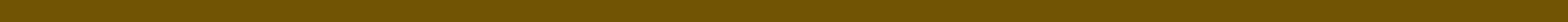 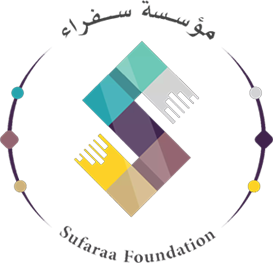 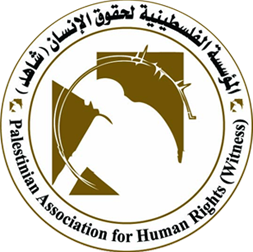 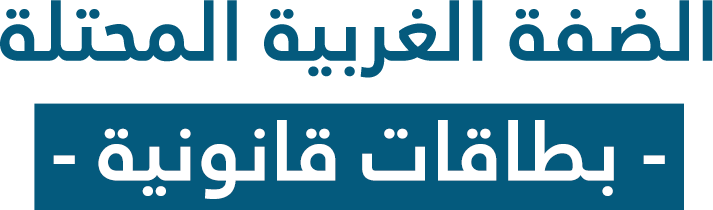 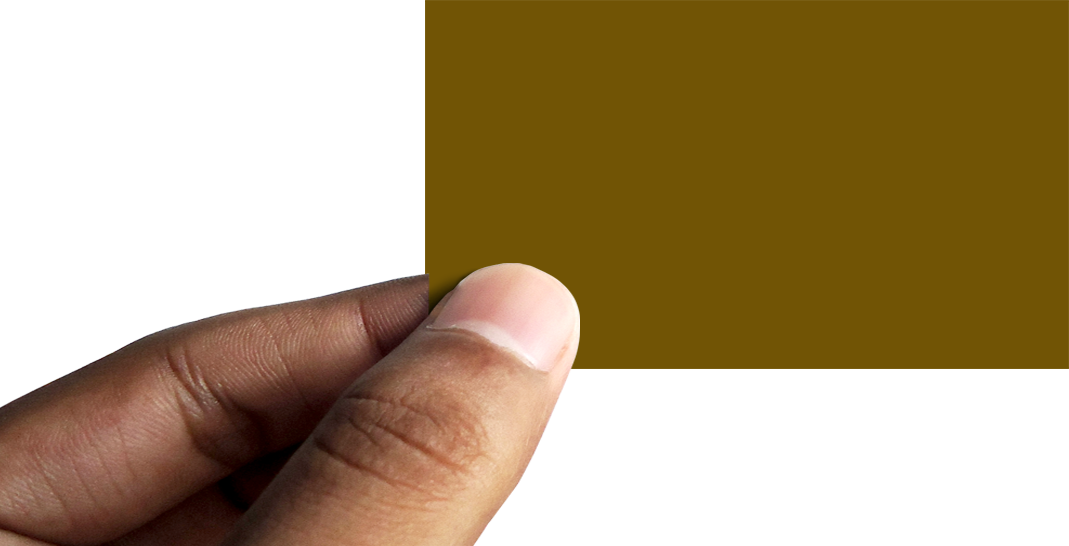 بطاقة رقم 
(19)
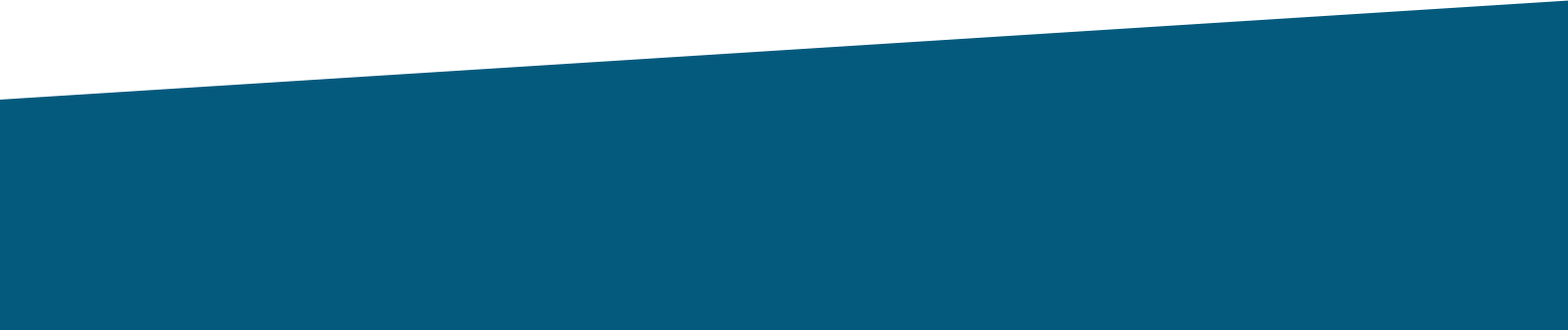 بطاقة رقم  (19)
جدار الفصل العنصري والقانون الدولي
ما ينبغي تأكيده هنا، أنّ "إسرائيل" دولة قائمة بالاحتلال، وأن هذا الجدار يُقام على أراضٍ محتلة، لا  متنازع عليها، وهذا يعني أن "إسرائيل" ليست مطلقة الصلاحية في التصرف بالأراضي التي تحتلها، بل هناك قيود قانونية ينبغي مراعاتها والتزامها، وفقًا لما تشير إليه القواعد والاتفاقيات القانونية الناظمة لحالة الاحتلال الحربي. ومن المهم الإشارة هنا بصفة خاصة إلى كل من اتفاقية لاهاي للحرب البرية لعام 1907، واتفاقية جنيف الرابعة لعام 1949، إذ تفرض اتفاقية لاهاي على دولة الاحتلال التزامًا إيجابيًا لضمان رفاهية الأراضي الخاضعة للاحتلال (المادة 43)، وتحظر ضمّ الأراضي المحتلة إلى أراضي دولة الاحتلال (المادة 52). وتحرّم اتفاقية جنيف الرابعة تدمير الممتلكات في الأراضي المحتلة (المادة 53)، وتحظر العقاب الجماعي (المادة 33)،  وتحظر أيضا قيام سلطات الاحتلال بأي تغيير على الممتلكات في الأراضي المحتلة (المادة 47)، بل إنها تفرض على دولة الاحتلال التزام ضمان مرور خدمات الطوارئ الطبية، واحترام المرضى، والسماح بمرور المؤن الغذائية والإمدادات الطبية، وتيسير التعليم (المواد 16/ 20/ 25/ 50/ 55/ 59).
بطاقة رقم  (19)
جدار الفصل العنصري والقانون الدولي
لذلك، من الطبيعي القول إن "إسرائيل" بإقامتها لهذا الجدار، وبالعديد من الممارسات الأخرى التي اعتادت أن تقوم بها، إنما ترتكب مخالفات جسيمة بالمعنى الذي تشير إليه وتحدده المادة (147) من اتفاقية جنيف الرابعة، مما يستوجب إخضاعها للمساءلة والحساب. كما يُعدّ قيام "إسرائيل" ببناء الجدار العازل، وتوسيع المستوطنات وإنشاء مستوطنات جديدة، انتهاكًا لنصوص القانون الدولي والمعاهدات الدولية الأخرى. حيث تنص الاتفاقية الدولية بشأن "قمع وعقاب جريمة الفصل العنصري" "الأبارتهيد" لعام 1978، على أن جريمة الفصل العنصري تتضمن القيام بإجراءات واتخاذ سياسات مماثلة لتلك التي تمارس في جنوب أفريقيا (المادة 2 من الاتفاقية)، وهو ما ينطبق على إقامة إسرائيل لجدار الفصل العنصري.
بطاقة رقم  (19)
جدار الفصل العنصري والقانون الدولي
من الجدير بالذكر أن اتفاقيات أوسلو التي وقّعها الجانبان الإسرائيلي والفلسطيني منذ عام 1993، تحظر إجراء أي تغييرات على الأرض من شأنها تغيير الوضع القائم، والتأثير على مفاوضات وقضايا الوضع النهائي، إذ تنص الاتفاقية المرحلية بشأن الضفة الغربية وقطاع غزة (أوسلو 2)، الموقَّعة بين إسرائيل ومنظمة التحرير الفلسطينية في 28 أيلول/ سبتمبر 1995، على منع أيٍّ من الأطراف من اتخاذ أي خطوة تغيّر من وضع الضفة الغربية وقطاع غزة، الذي تترتب عليه محادثات الوضع النهائي. وتنص الاتفاقية أيضا على اعتبار الضفة الغربية وقطاع غزة منطقة موحدة يحافَظ على سيادتها خلال الفترة الانتقالية.
وأخيرا، إنّ نصّ وروح نظام روما الأساس للمحكمة الجنائية الدولية، يعتبران سياسة الاستيطان من جرائم الحرب.
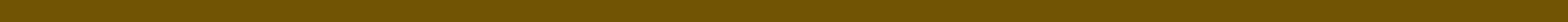 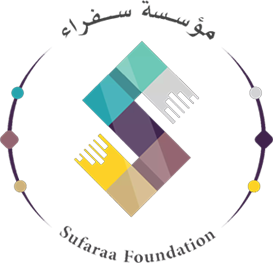 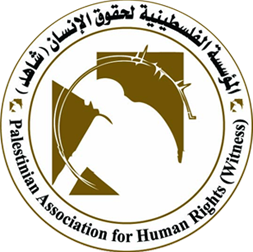 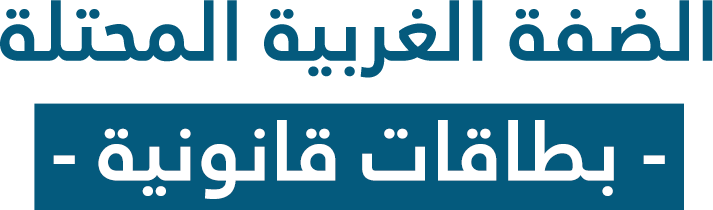 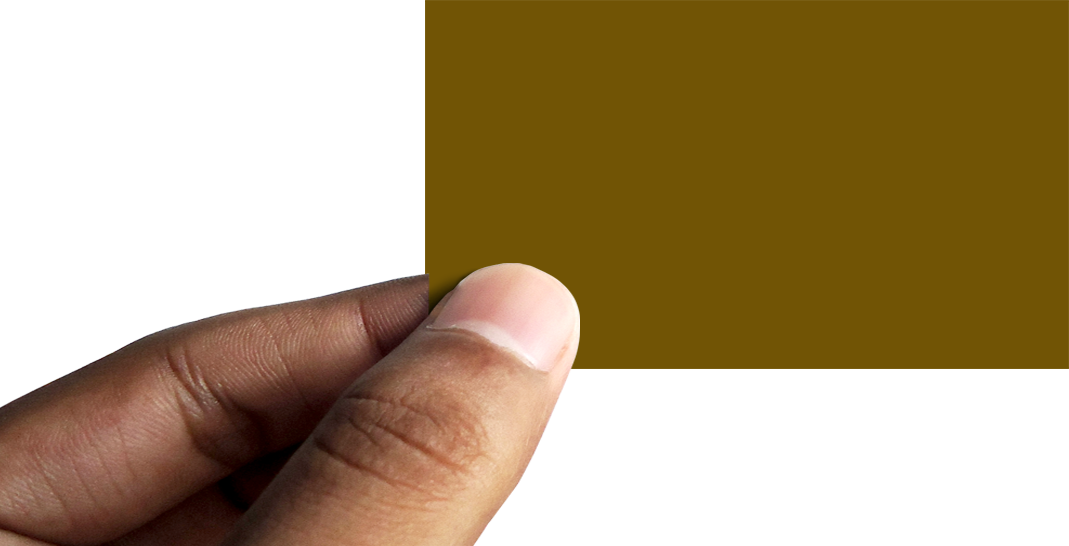 بطاقة رقم 
(22)
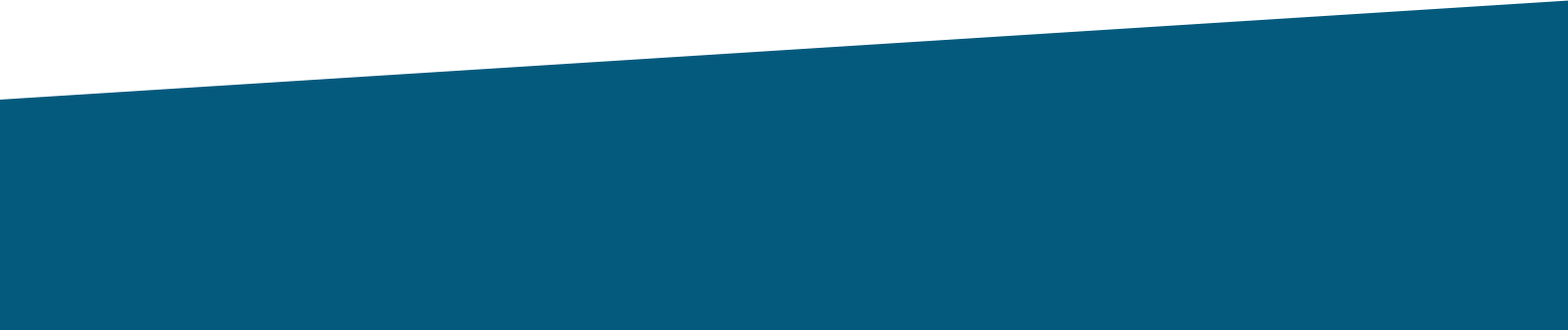 أي قانون يجيز لسلطات الاحتلال الإسرائيلي هدم منازل الفلسطينيين في الضفة الغربية؟
بطاقة رقم  (22)
تمارس إسرائيل سياسة منهجية لهدم المنازل في الأراضي الفلسطينية المحتلة، ويقوم الجيش الإسرائيلي بعمليات الهدم معززًا بقرار من المحكمة العليا الإسرائيلية. فبينما يصدر قرار الهدم سريعًا، يكون تنفيذ القرار أسرع منه. ويحتاج الفلسطيني الذي يراد هدم منزله إلى رفع التماس أمام المحكمة الإسرائيلية خلال أيام، وهي محاولات نادرًا ما تنجح. والحجج الإسرائيلية في هذا السياق كثيرة، مثل دواعي النفع العام، والأسباب أمنية، وهي وسيلة عقاب جماعي بحق الفلسطينيين.
أي قانون يجيز لسلطات الاحتلال الإسرائيلي هدم منازل الفلسطينيين في الضفة الغربية؟
بطاقة رقم  (22)
يذكر أن سلطات الاحتلال الإسرائيلي هدمت خلال عام 2014 حوالي 488 منزلاً ومنشأة، في مختلف مناطق الضفة الغربية بما فيها القدس، كما تم إخطار نحو 851 منزلا ومنشأة أخرى بالهدم. وفي عام 2015، هدمت سلطات الاحتلال حوالي 281 منزلا في مختلف مناطق الضفة الغربية بما فيها القدس، وحوالي 200 منشأة تتكون من زرائب لتربية الحيوانات وبيوت زراعية وتجارية. وكان النصيب الأكبر من عمليات الهدم في محافظة طوباس والأغوار الشمالية، حيث هدمت جرافات الاحتلال ما يقارب 115 منزلاً و 37 منشأة أخرى. وخلال السنة نفسها أصدرت سلطات الاحتلال أوامر هدم تستهدف ما مجموعه 629 منزلا ومنشأة فلسطينة. حيث تركزت أوامر الهدم على محافظة الخليل، التي تم فيها استهداف 211 منزلاً ومنشأة، تليها محافظة القدس (حوالي 180 منزلاً ومنشأة)، ثم محافظة بيت لحم (حوالي 64 منزلاً ومنشأة).
أي قانون يجيز لسلطات الاحتلال الإسرائيلي هدم منازل الفلسطينيين في الضفة الغربية؟
بطاقة رقم  (22)
من ضمن الانتهاكات الإسرائيلية الفريدة لمعايير حقوق الإنسان، سياسة هدم المنازل المملوكة أو المستأجرة للفلسطينيين. وبعد هدم المنزل تمنع "إسرائيل" مالكه من إعادة بنائه، أو حتى إزالة أنقاضه. وينظر الفلسطينيون وجماعات حقوق الإنسان إلى سياسة هدم المنازل التي تتبعها "إسرائيل" على أنها نوع من العقوبة الجماعية ضد الفلسطينيين، وأنها سياسة عقابية وليست وقائية. أما "إسرائيل"، فتدعي أن هذه الممارسات ضرورية لردع "الإرهاب" ومنعه.
أي قانون يجيز لسلطات الاحتلال الإسرائيلي هدم منازل الفلسطينيين في الضفة الغربية؟
بطاقة رقم  (22)
لقد تجاهلت المحكمة الإسرائيلية العليا مرارًا ادعاءات الفلسطينيين بأن هدم المنازل هو انتهاك لقواعد لاهاي لعام 1907، التي هي، مثل القانون العرفي، جزء من القانون المحلي الإسرائيلي. ولكن، لتحسين صورة "إسرائيل" في المجتمع الدولي، ومن أجل منح الشرعية لهدم المنازل، فرضت المحكمة بعض القيود الشكلية على هدم المنازل، مثل وجوب إعطاء إشعار مسبق لقاطنيها بقرار الهدم. لكن ذلك لم يحد من سياسة سلطات الاحتلال الإسرائيلي في هدم المنازل وانتهاك القانون الدولي، وإنما وسّعت سياستها لتشمل هدم منازل أقارب الفلسطينيين الذين يقومون بأعمال المقاومة.
أي قانون يجيز لسلطات الاحتلال الإسرائيلي هدم منازل الفلسطينيين في الضفة الغربية؟
بطاقة رقم  (22)
تُعَدّ سياسة هدم المنازل التي تنتهجها "إسرائيل" انتهاكًا للقانون الدولي، إذ تنص معاهدة جنيف الرابعة في مادتها الـ (53) على منع أي تدمير تقوم به القوة المحتلة لممتلكات عقارية أو شخصية، يعود بعضها أو جميعها لأشخاص عاديين، إلا في الأحوال التي يُعَدّ فيها تدمير هذه الممتلكات ضرورة قصوى بالنسبة للعمليات العسكرية. وتنص كذلك على منع العمليات الانتقامية ضد الأشخاص المحميين وممتلكاتهم، وكلها عبارات تشير بوضوح إلى منع تدمير منازل المقاومين.
أي قانون يجيز لسلطات الاحتلال الإسرائيلي هدم منازل الفلسطينيين في الضفة الغربية؟
بطاقة رقم  (22)
ولا تجد "إسرائيل" في هدم المنازل ما يدعمها في أيٍّ من قوانين حقوق الإنسان، أو في القانون الدولي الإنساني. فالعهد الدولي للحقوق المدنية والسياسية يتحدث عن حقوق الملكية. والإعلان العالمي لحقوق الإنسان ينص في المادة الـ (17) على أن (لكل إنسان الحق في التملك)، ويمنع أن يتعرض أي شخص (للحرمان التعسفي من الممتلكات الخاصة به). صحيح أن مقدار التعويض في مثل هذه الحالات ما زال غير محدد، إلا أنه مما لا جدال فيه هو أن للمتضرر من مثل هذه الممارسات حقًا في الحصول على تعويض عادل عمّا لحقه من ضرر. والنقطة الأهم في هذا الموضوع هي أن سياسة الهدم لا تتعلق فقط بحقوق التملك، بل أيضا بحق الأفراد في عدم الخضوع للعقوبة الجماعية.
أي قانون يجيز لسلطات الاحتلال الإسرائيلي هدم منازل الفلسطينيين في الضفة الغربية؟
بطاقة رقم  (22)
ومع ذلك، يحاول بعض الكتاب الغربيين المتطرفين تبرير سياسة هدم البيوت، من خلال الإشارة إلى قانون جرى العمل به في فترة الانتداب البريطاني على فلسطين. والحقيقة أن بريطانيا أعلنت حالة الطوارئ لمنع قيام الثورات على الانتداب وسياسات استيعاب المهاجرين اليهود. وقد نصت المادة (119) من قانون الطوارئ على سلطة الحاكم العسكري البريطاني في بعض الحالات، في إصدار الأمر بتفجير أي منزل أو منشأة، في حال استعمالها لتسـهيل أعمال مقاومة السلطة العسكرية في الأراضي المحتلة. ولكن "إسرائيل" تستعمل هذه السياسة كإجراء عقابي، ولا شك أن مخالفة هذا الإجراء لكل اتفاقيات القانون الدولي لحقوق الإنسان، وللقانون الدولي الإنساني، واضحة وصريحة.
أي قانون يجيز لسلطات الاحتلال الإسرائيلي هدم منازل الفلسطينيين في الضفة الغربية؟
بطاقة رقم  (22)
ومن جهة أخرى، فإن هذه الإجراءات العقابية توقع على ممتلكات الأبرياء من سكان الأراضي المحتلة، وإن هذه الإجراءات تخالف مبدأ أساسيا في أية تشريعات جنائية، محلية أو دولية، وهو شخصية العقوبات. وفي حالات أخرى يجري تدمير ملكية شخص ثالث، وذلك بتدمير منزل مستأجر، وليس مملوكا لأسرة المقاوم.
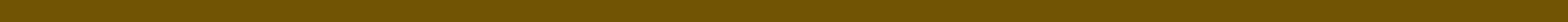 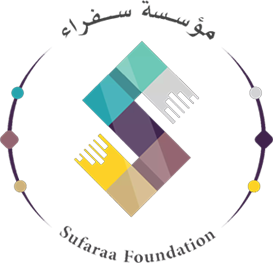 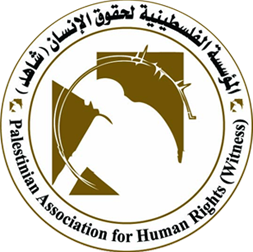 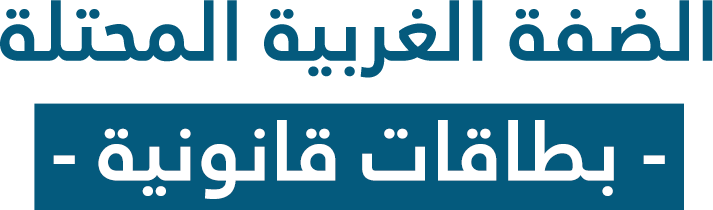 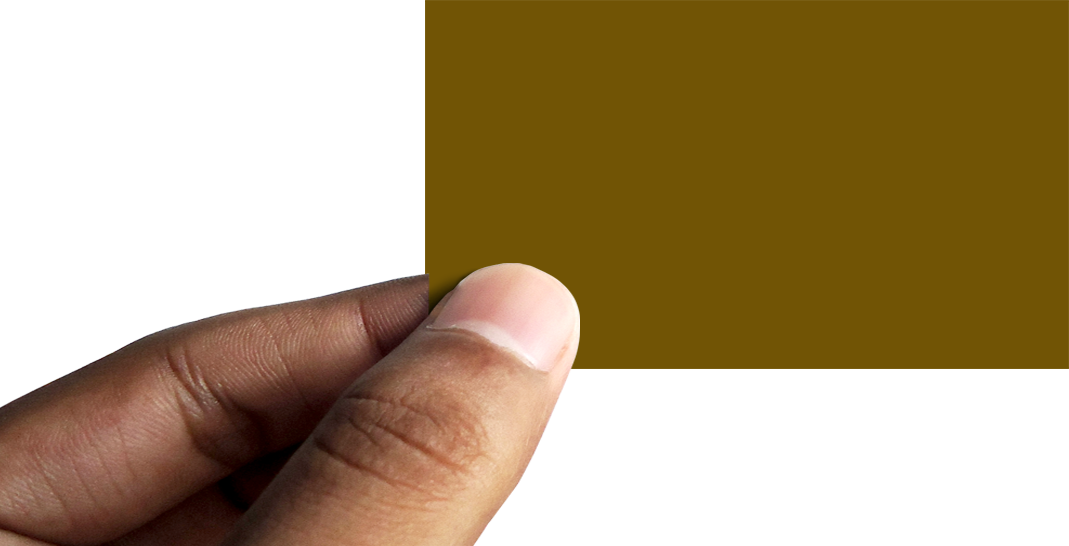 بطاقة رقم 
(23)
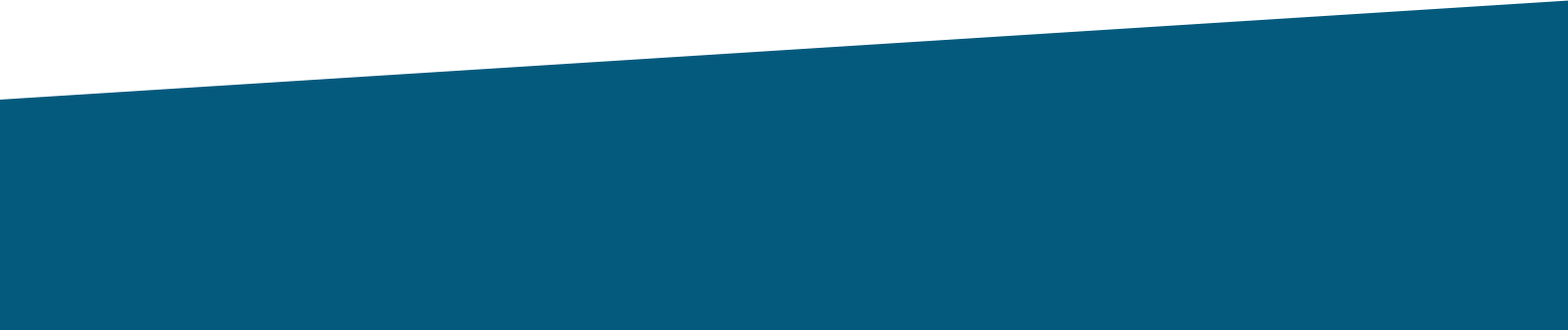 مدى قانونية الاعتقال أو الحجز التعسفي 
والاعتقال الإداري، الذي تقوم به سلطات الاحتلال
بطاقة رقم  (23)
من المعايير المعروفة عالميًا في مجال حقوق الإنسان الامتناع عن القيام بعمليات اعتقال، أو حجز تعسفي، أو ما يعبَّر عنه أحيانًا بالامتناع عن الاعتقال والحجز والنفي التعسفي. ويتفرع أيضا عن ذلك منع النفي التعسفي، أو الحدّ من الترحيل.
مدى قانونية الاعتقال أو الحجز التعسفي 
والاعتقال الإداري، الذي تقوم به سلطات الاحتلال
بطاقة رقم  (23)
كثيرًا ما تحتجز "إسرائيل" الفلسطينيين بدعوى قيامهم بأعمال ضد الأمن، وفي أغلب الأحيان يمتد الحجز إلى فترات طويلة دون محاكمة عادلة، أو دون محاكمة على الإطلاق، وهو ما يعرف بالاعتقال الإداري. وعلى الرغم من أن المحتجزين إداريًا يحق لهم رؤية محامٍ، إلا أن السلطات الإسرائيلية دائمًا تجد العذر لمنع اتصال المحتجزين بمحاميهم، وإن تم فإنه من النادر جدا أن تستجيب المحاكم الإسرائيلية لدفوعات المحامين. ولأن "إسرائيل" غالبًا ما تنقل المحتجزين من الأراضي الفلسطينية إلى سجون داخل "إسرائيل"، فإنه ليس من السهل على المحامين وأفراد أسر المحتجزين زيارة أبنائهم؛ إذ إن إسرائيل تضع الكثير من العقبات التي تعرقل، أو تمنع، سفر الفلسطينيين إلى إسرائيل.
مدى قانونية الاعتقال أو الحجز التعسفي 
والاعتقال الإداري، الذي تقوم به سلطات الاحتلال
بطاقة رقم  (23)
هناك جلسات لتحديد شرعية الاحتجاز، ولكن الأدلة تبقى سرية، وكذلك الاتهامات في معظم الأحيان. وفي كثير من الأحيان لا يسمح للمتهم بحضور الجلسة، وفي الغالبية العظمى من الحالات تؤيد المحاكم الاحتجاز. وهناك حق بالاستئناف، لكنه غالبًا لا يؤدي إلى نتيجة.
مدى قانونية الاعتقال أو الحجز التعسفي 
والاعتقال الإداري، الذي تقوم به سلطات الاحتلال
بطاقة رقم  (23)
ومع اندلاع انتفاضة القدس في تشرين أول 2015، زادت سلطات الاحتلال من وتيرة الاعتقال، كما زادت من عمليات الاعتقال الاداري، حيث بلغ عدد الأسرى الإداريين حوالي 750 أسيرًا، وهي المرة الأولى التي يبلغ فيها الاعتقال الإداري هذا المستوى منذ عام 2009. وكان من بين الأسرى المعتقلين إداريًا أعضاء في المجلس التشريعي، ونشطاء حقوق إنسان، وطلبة، ومحامون، وأمهات، وتجار. ونتيجة لهذه السياسة، لجأ المعتقلون الإداريون أكثر من مرة إلى الإضراب عن الطعام، لإثارة الرأي العام، وللضغط على السلطات الإسرائيلية.
مدى قانونية الاعتقال أو الحجز التعسفي 
والاعتقال الإداري، الذي تقوم به سلطات الاحتلال
بطاقة رقم  (23)
شكّل إضراب المعتقلين الإداريين عن الطعام خطوة مهمة ضد الاعتقال الإداري، فقد رفض هؤلاء المعتقلون كل أشكال المدعمات الغذائية، وإجراء الفحوصات الطبية، واعتمدوا على الماء فقط، مما دفع سلطات لاحتلال لإقرار قانون التغذية القسرية للأسرى المضربين عن الطعام. وقد طبقت سلطات الاحتلال القانون لأول مرة على المعتقل الإداري محمد القيق في 12/1/2016، عبر إدخال محاليل إلى جسده رغمًا عنه، وذلك على الرغم من حظر القانون الدولي تطبيق التغذية القسرية على المضربين.
مدى قانونية الاعتقال أو الحجز التعسفي 
والاعتقال الإداري، الذي تقوم به سلطات الاحتلال
بطاقة رقم  (23)
تتعارض إجراءات الحجز الإداري مع القانون الدولي لحقوق الإنسان في كثير من النقاط. فالعهد الدولي للحقوق المدنية والسياسية يقضي في مادته التاسعة بإعلام المتهم فورًا وبالتفصيل، بطبيعة الاتهام الموجَّه إليه وسببه. ويقضي العهد في المادة الرابعة عشرة بأن تجري محاكمة المتهم دون أي تأخير غير ضروري، وأن تكون المحاكمة بوجود المتهم، كما يحق للمتهم مواجهة واستجواب شهود الادعاء. ويمكن منع الصحفيين والناس العاديين من حضور المحاكمات لأسباب تتعلق بالأمن القومي في المجتمع الديموقراطي. لكن المعاهدة لا تنص على ما يسمح باستبعاد المتهم ومحاميه أو مستشاره القانوني.
مدى قانونية الاعتقال أو الحجز التعسفي 
والاعتقال الإداري، الذي تقوم به سلطات الاحتلال
بطاقة رقم  (23)
ربما تنفرد "إسرائيل" عن جميع الدول المنتهكة لالتزاماتها القانونية بشأن الاعتقال التعسفي، وذلك في تقنين الممارسات غير القانونية في هذا المجال. فـ "إسرائيل" تمارس الاعتقال غير القانوني للمواطنين الأجانب،  باعتبارهم وسائل مساومة، أو رهائن بموجب التفسير القضائي الفاسد لقانون الاعتقال الإسرائيلي، والأوامر العسكرية الإسرائيلية السارية في الأراضي المحتلة في هذا الصدد.
مدى قانونية الاعتقال أو الحجز التعسفي 
والاعتقال الإداري، الذي تقوم به سلطات الاحتلال
بطاقة رقم  (23)
تستند أوامر الاعتقال الإداري إلى الفقرتين "أ" و "ب" من المادة (87) من الأمر العسكري رقم (378) لعام 1970. وتتضمن الفقرة الأولى أنه (إذا كان لقائد المنطقة العسكرية أسبابٌ تتعلق بأمن المنطقة، أو سلامة الجمهور، تستوجب حجز شخص معين معتقل، فإنه يجوز بأمر موقَّع منه أن يأمر باعتقال ذلك الشخص للمدة المذكورة في الأمر، على أن لا تزيد على ستة أشهر).
مدى قانونية الاعتقال أو الحجز التعسفي 
والاعتقال الإداري، الذي تقوم به سلطات الاحتلال
بطاقة رقم  (23)
وخلافًا لالتزاماتها بتوفير ضمانات قضائية مناسبة لاعتقال الأطفال ومحاكمتهم بموجب اتفاقية حقوق الطفل والقانون الدولي الإنساني، طبقت سلطات الاحتلال الإسرائيلي أوامر عسكرية عنصرية على الأطفال الفلسطينيين الأسرى، وتعاملت معهم من خلال محاكم عسكرية تفتقر إلى الحدّ الأدنى من معايير المحاكمات العادلة، وخصوصًا الأمر العسكري (132)، الذي يسمح لسلطات الاحتلال باعتقال أطفال في سن 12 عاما.
مدى قانونية الاعتقال أو الحجز التعسفي 
والاعتقال الإداري، الذي تقوم به سلطات الاحتلال
بطاقة رقم  (23)
إن ازدياد عدد الأسرى الفلسطينيين في السجون الإسرائيلية، وتزايد عدد الأسرى الذين يموتون في هذه السجون بلا رادع، هو خرق واضح لقانون حقوق الإنسان. فالمادة (6/1)  من العهد الدولي للحقوق المدنية والسياسية، والذي كانت "إسرائيل" قد وقعت عليه، ينص على أنه (لا يجوز أن يُحرَم أي فرد من حق الحياة بطريقة عشوائية أو اعتباطية). كما ينص الإعلان العالمي لحقوق الإنسان على أن (لكل فرد الحق في الحياة، والحرية والأمن الشخصي). ومن ناحية أخرى، يُحرّم قانون حقوق الإنسان كافة أنواع القتل "الاعتباطي"، ليس فقط جرائم القتل عن سبق نية وتخطيط، بل إن القتل الناجم عن التهور، أو حتى الإهمال، يمكن أن يعتبر قتلاً اعتباطيًا. وهكذا فحين يقوم المحققون الإسرائيليون بضرب أسير فلسطيني حتى الموت، فإن تصرف المحققين هو قتل "اعتباطي" على أقل تقدير، حسب المعنى المقصود في قانون حقوق الإنسان.
مدى قانونية الاعتقال أو الحجز التعسفي 
والاعتقال الإداري، الذي تقوم به سلطات الاحتلال
بطاقة رقم  (23)
كذلك يُحرّم القانون الدولي الإنساني أيضا قتل السجناء دون محاكمة. فالمادة (32) من اتفاقية جنيف الرابعة تمنع أفرادها بكل وضوح من (اتخاذ أي إجراء يؤدي إلى القضاء على السجناء المحميين). وينطبق هذا المنع ليس على القتل والتعذيب والعقوبة الجسدية والتشويه فحسب، وإنما أيضا على أية أساليب وحشية، سواء كان من يقوم بها مدنيًا، أم أحد العملاء العسكريين. إن عقوبة الموت أو الإعدام مسموح بها فقط بعد حكم نهائي يقضي بتنفيذ حكم الإعدام.
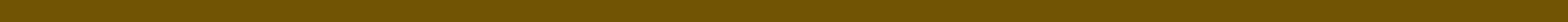 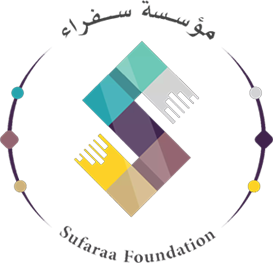 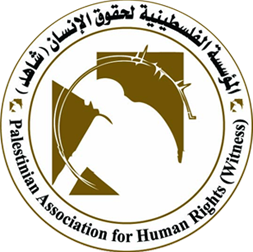 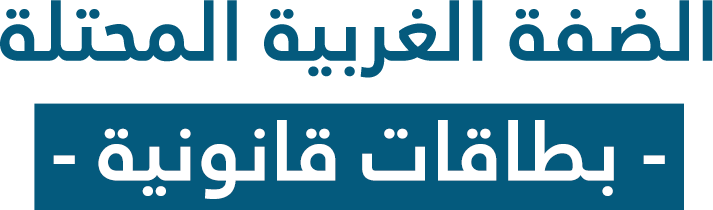 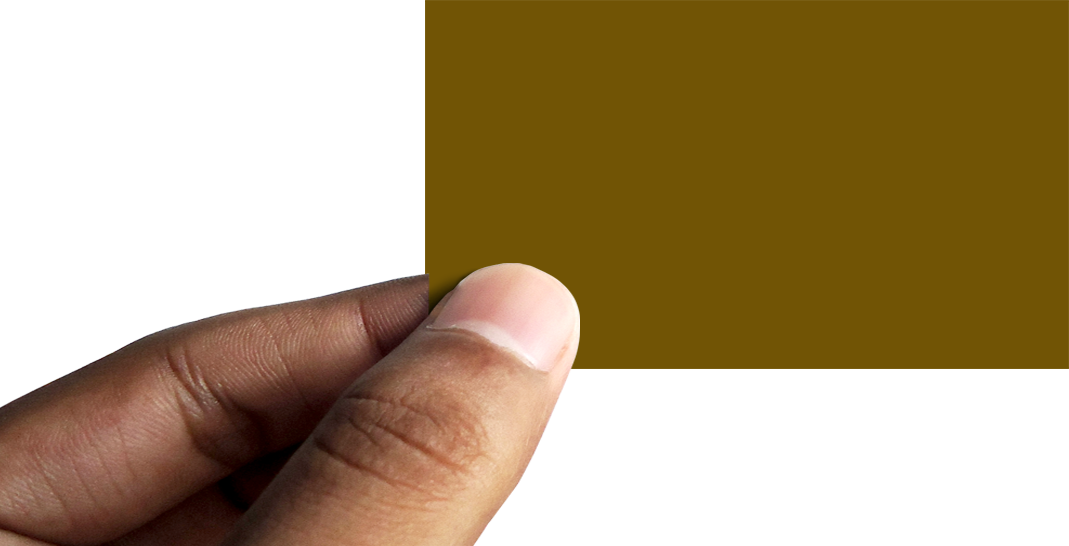 بطاقة رقم 
(25)
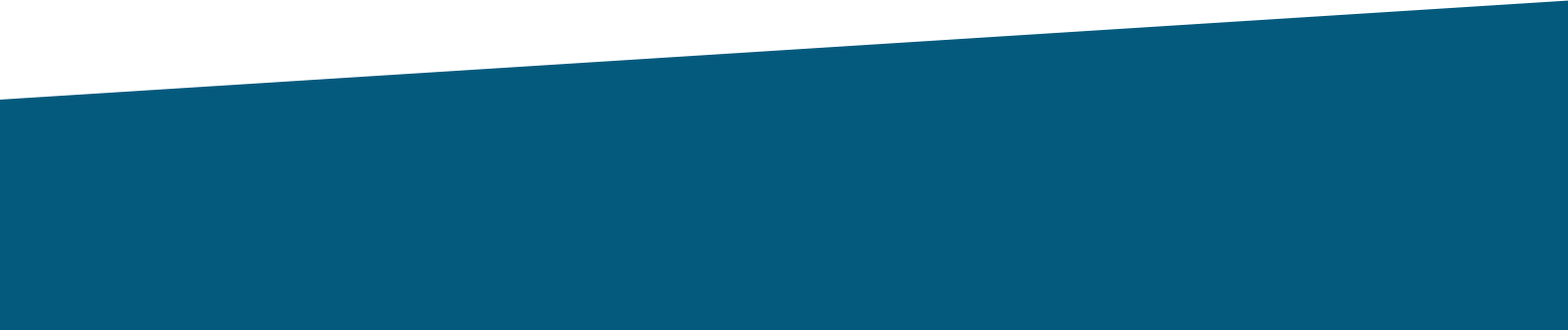 بطاقة رقم  (25)
الترحيل التعسفي لسكان الضفة الغربية
يتفرع عن مسألة الحجز التعسفي مسألة النفي أو الترحيل التعسفي. فقد قامت "إسرائيل" في بعض الأحيان بترحيل فلسطينيين من الأراضي المحتلة إلى دول عربية، كلبنان والأردن، أو إلى أماكن أخرى بعيدة عن ذوهيهم. وتُعَدّ عمليات الترحيل التي قامت بها "إسرائيل" على الأقل انتهاكًا للمادة (49) من اتفاقية جنيف الرابعة، التي تمنع (النقل القسري للسكان المدنيين) إلى خارج الأرض المحتلة. وحتى إذا كان المقصود بالمنع الذي تنصّ عليه المادة (49) هو الترحيل الجماعي للسكان، فإنه يبقى من المرجح أنها تنطبق على ترحيل أعداد كبيرة من الفلسطينيين. وبالإضافة إلى ذلك، فإن القانون الدولي لحقوق الإنسان يضع هو أيضا قيودًا على الترحيل، فالمادة (13) من العهد الدولي للحقوق المدنية والسياسية، تسمح للدولة بترحيل أجنبي موجود على أرضها بصورة قانونية، فقط بعد التوصل إلى قرار بمقتضى القانون. كذلك فإنها تعطي للأجنبي الحق بسلوك طرق معينة للاعتراض على تنفيذ قرار الترحيل، إلا (عند وجود أسبابٍ ملزمة تتعلق بالأمن القومي تستدعي غير ذلك). وينطبق هذا البند على الفلسطينيين المقيمين داخل حدود 1948، وكذلك على الأراضي الفلسطينية المحتلة.
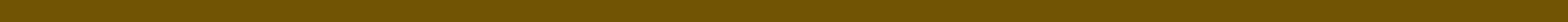 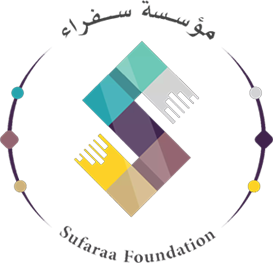 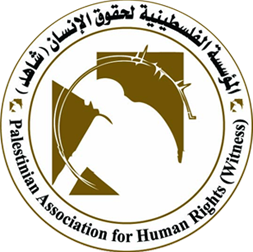 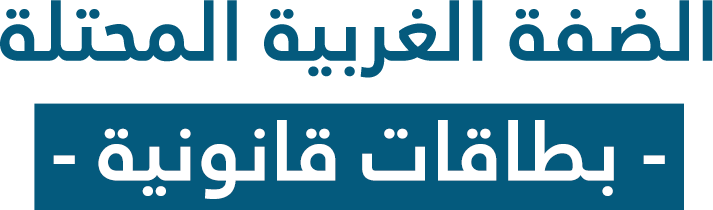 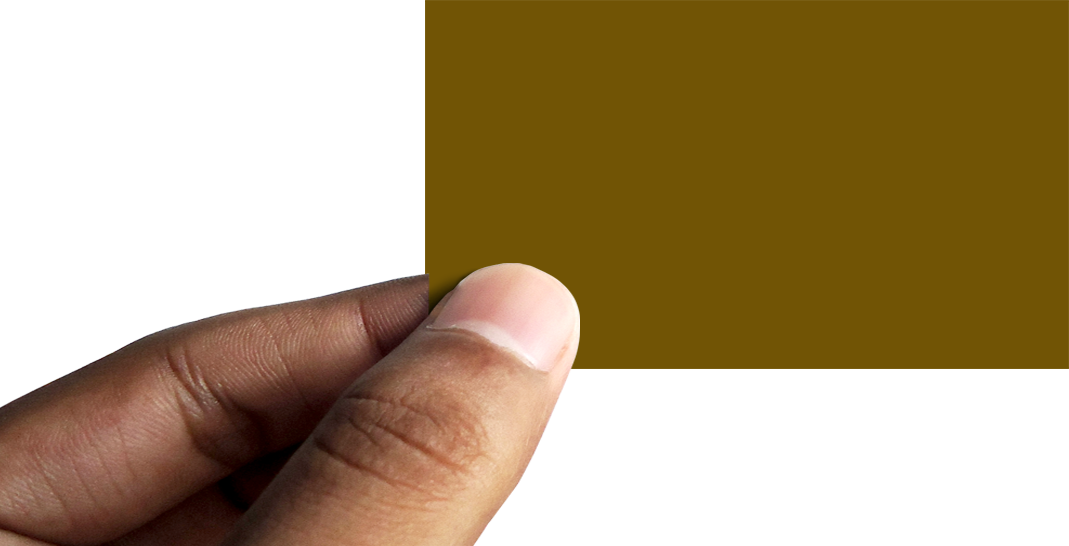 بطاقة رقم 
(28)
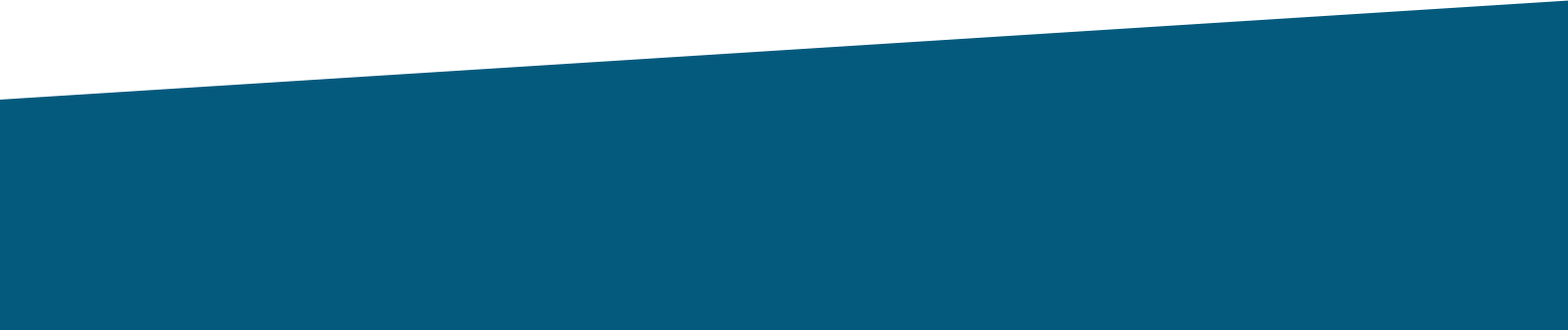 بطاقة رقم  (28)
الاستيطان الإسرائيلي والقانون الدولي
حرّم القانون الدولي الإنساني نقل السكان الأصليين تحت الاحتلال من أماكن سكنهم إلى أراضٍ أخرى، وفي الوقت نفسه منع نقل جزء من سكانها إلى تلك المناطق.
بطاقة رقم  (28)
الاستيطان الإسرائيلي والقانون الدولي
أولا: القانون الدولي يحرّم نقل السكان أصحاب الأرض أو طردهم أو ترحيلهم
	تحرّم المادتان (45) و (49) من اتفاقية جنيف الرابعة النقل الإجباري، الفردي أو الجماعي، وكذلك تمنع ترحيل الأشخاص المحميين، من أراضي محتلة إلى أراضي دولة الاحتلال، أو أراضي أي دولة أخرى، محتلة أو غير محتلة، بغضّ النظر عن دواعي هذا الترحيل غير الطوعي.
بطاقة رقم  (28)
الاستيطان الإسرائيلي والقانون الدولي
وقد يرى البعض أنه يجوز لدولة الاحتلال، وفقًا للمادة (49) من الاتفاقية، أن تقوم بإخلاء كلي أو جزئي لمنطقة معينة، إذا تطلب ذلك أمن السكان، أو لأسباب قهرية. ولكن الحقيقة أنه لا يجوز، وفقًا للمادة نفسها، أن يترتب على هذه الإخلاءات إخراج الأشخاص المحميين من حدود الأراضي المحتلة، إلا إذا تعذر لأسباب مادية تلافي هذا الإخراج.
بطاقة رقم  (28)
الاستيطان الإسرائيلي والقانون الدولي
ثانيا: القانون الدولي يمنع  بناء المستوطنات في الأرض المحتلة:
حسب إحصاءات نهاية عامة 2015، يعيش نحو 6.2 مليون فلسطيني على أرض فلسطين التاريخية، التي تقدَّر مساحتها بنحو 27,000 كم2، منهم حوالي 4.75 مليون في الأراضي المحتلة عام 1967 (2.899 مليون في الضفة الغربية، أي ما نسبته 61%، و 1.851 مليون في قطاع غزة، أي ما نسبته 39%).
بطاقة رقم  (28)
الاستيطان الإسرائيلي والقانون الدولي
وما بين عامي 2014- 2015، تصاعدت وتيرة الاستيطان اليهودي في الضفة الغربية، وأشارت الإحصائيات إلى ارتفاع عدد المستوطنين اليهود القاطنين في المستوطنات الإسرائيلية، من 240 ألف مستوطن عام 1990، إلى نحو 750 ألف عام 2015، يقطنون في 196 مستوطنة إسرائيلية، و 232 بؤرة استيطانية موزعة في جميع أنحاء الضفة الغربية، بما في ذلك شرقي القدس.
بطاقة رقم  (28)
الاستيطان الإسرائيلي والقانون الدولي
وذكر تقرير فلسطيني رسمي للمكتب الوطني للدفاع عن الأرض ومقاومة الاستيطان، التابع لمنظمة التحرير الفلسطينية، أن أكثر من 90% من الأراضي التي استولى على الاحتلال الاسرائيلي في الضفة الغربية، جرى تخصيصها لأعمال توسيع المستوطنات اليهودية. وأوضح التقرير أن طاقم الخط الأزرق الذي يعمل تحت إمرة جهاز الإدارة المدنية، التابع لجيش الاحتلال الاسرائيلي، يقوم برسم حدود الأراضي الفلسطينية المصادرة، بحيث يصبح بالإمكان البدء بإجراءات التخطيط، والبدء بمشاريع البناء والتوسع الاستطياني.
بطاقة رقم  (28)
الاستيطان الإسرائيلي والقانون الدولي
في حزيران عام 2002، بدأت سلطات الاحتلال بتنفيذ سياسة العزل الأحادية الجانب، بين الأراضي الفلسطينية المحتلة عام 1948 والضفة الغربية، من خلال خلْق منطقة عازلة في الجزء الغربي من الضفة الغربية، تمتد من شمالها إلى جنوبها. كما عمدت سلطات الاحتلال إلى فرض منطقة عازلة شرقية على طول امتداد منطقة غور الأردن، وذلك من خلال إحكام سيطرة جيش الاحتلال على كافة الطرق المؤدية إلى المنطقة الشرقية من الضفة الغربية. وتبلغ مساحة منطقة العزل الشرقية 1664 كم2، وتشكل ما نسبته 29.4% من مساحة الضفة الغربية. كما تبلغ مساحة المناطق الزراعية التابعة للمستعمرات الإسرائيلية في منطقة العزل الشرقية 64 كم2. وخلال الفترة 1967-2010، تمكن الاحتلال الإسرائيلي من بناء 38 مستعمرة في منطقة العزل الشرقية، موزعة على محافظات القدس وأريحا وطوباس ورام الله وبيت لحم ونابلس، ويقطنها ما يزيد عن 13 ألف مستوطن.
بطاقة رقم  (28)
الاستيطان الإسرائيلي والقانون الدولي
تعتبر المادة (49) من أهم الأحكام التي تتضمنها اتفاقية جنيف الرابعة لعام 1949 بشأن حماية الأشخاص المدنيين في ظل الاحتلال العسكري. تحظر هذه المادة ترحيل السكان الأصليين أو طردهم، كما تحظر قيام المحتل بنقل رعاياه نحو الأرض التي احتلها، حتى لا يعيثوا فيها فسادًا أو استعمارًا، ولمنعهم من ارتكاب الجرائم بحق السكان أصحاب الأرض الأصليين. حيث تؤكد صراحةً أنه لا يحق لقوة الاحتلال أن تهجّر أو تنقل قسمًا من مواطنيها إلى الأراضي التي تحتلها. ولكن من الواضح أن سياسة "إسرائيل" الاستيطانية لا تلتزم هذه البنود، وإنما تتبع سياسة تغيير الواقع، وخلق واقع جديد في الأراضي المحتلة، وذلك بتشجيعها وتسهيلها لبناء المستوطنات، وبتقديم المنح والمساعدات المالية للمستوطنين فيها.
بطاقة رقم  (28)
الاستيطان الإسرائيلي والقانون الدولي
إن معظم المستوطنات في الضفة الغربية، معرّفة لدى الحكومات الإسرائيلية كمناطق أفضلية قومية (مناطق تطوير) "أ" أو "ب". وهذا التعريف يضم المستوطنين والإسرائيليين الذين يعملون في المستوطنات، أو يستثمرون فيها، وهم يتمتعون بمكافآت مالية كبيرة من قبل معظم الوزارات. على سبيل المثال، تقدم وزارة الإسكان قروضًا كبيرة لمشتري الشقق، مع العلم أن جزءًا من هذه القروض يتحول إلى منحة، ومديرية إدارة أراضي الدولة تقدم تخفيضًا كبيرًا من إيجار الأراضي. أما وزارة التعليم فتقدم حوافز للمعلمين، فضلاً عن إعفائهم من دفع قسط التعليم في رياض الأطفال، ومنْحهم سفريات مجانية للمدارس. وكذلك تقدم وزارة الصناعة والتجارة منحًا للمستثمرين، مثل البنى التحتية لمناطق صناعية. ووزارة العمل والرفاه تقدم حوافز للباحثين الاجتماعيين، ووزارة المالية تقدم تخفيضات في ضريبة الدخل للأفراد والشركات، ووزارة الأمن تخصّص مبالغ كبيرة لتمويل النشاطات الأمنية الخاصة بأمن المستوطنين والمستوطنات. أما وزارة الأديان فتهدف إلى إنشاء معاهد دينية في المستوطنات.
بطاقة رقم  (28)
الاستيطان الإسرائيلي والقانون الدولي
كذلك تمنح وزارة الداخلية السلطات المحلية لمستوطنات الأراضي المحتلة منحًا كبيرة، مقارنة بتلك المعطاة للسلطات المحلية داخل "إسرائيل". ففي عام 2000، كان معدل المنحة المعطاة للفرد الذي يسكن في مستوطنة، أو مجلس محلي يهودي في الضفة الغربية، أكثر بنحو 65% من المنحة المعطاة للفرد الذي يعيش ضمن إطار مجلس محلي داخل "إسرائيل".
بطاقة رقم  (28)
الاستيطان الإسرائيلي والقانون الدولي
إن توريد أموال عن طريق دائرة الاستيطان التابعة للمنظمة الصهيونية العالمية، يُعَدّ إحدى الآليات التي تستعملها الحكومة لتفضيل السلطات المحلية اليهودية الموجودة في الضفة الغربية، رغم أن ميزانية دائرة الاستيطان مصدرها أصلاً من ميزانيات الدولة، لكونها مؤسسة غير حكومية، إلا أنها لا تخضع للقوانين والقواعد الملزمة للوزارات الحكومية في "إسرائيل".
بطاقة رقم  (28)
الاستيطان الإسرائيلي والقانون الدولي
وتدّعي "إسرائيل" أنّ هجرة السكان بشكلها الطوعي، هي عملية بطيئة ومتفرقة، وليست المقصودة بالمادة (49) التي وُضعت أساسًا نتيجة لسياسة النازيين في التهجير، وإعادة التوطين القسري للسكان المدنيين. إن سياسة إسرائيل الواضحة في تشجيع بناء المستوطنات، وإسكان المستوطنين في الأراضي المحتلة، كافية لتطبيق الحماية التي تدعو إليها المادة (49).
بطاقة رقم  (28)
الاستيطان الإسرائيلي والقانون الدولي
تقدم الممارسات الإسرائيلية يوما بعد يوم للمجتمع الدولي الأدلة الواضحة على زيف ادعاءاتها بأن سكان المناطق المحتلة قد رحلوا طوعًا، ولم يُرحَّلوا قسرًا. إن ترحيل إسرائيل 416 فلسطينيًا إلى منطقة مرج الزهور في جنوب لبنان عام 1991 دون أي سند قانوني، وتجاوز قرار مجلس الأمن القاضي بعودتهم، يخفيان نيات سياسية مبيتة تدينها قواعد القانون الدولي.
بطاقة رقم  (28)
الاستيطان الإسرائيلي والقانون الدولي
ولا بد من التذكير بوجود عدة قرارات لمجلس الأمن الدولي تدين الاستيطان، وتعدّه خرقًا واضحًا لمعاهدة جنيف الرابعة. آخر هذه القرارات هو القرار رقم 2334، الذي صدر في 23/12/2016، والذي أكد على أنْ تتقيد "إسرائيل"، السلطة القائمة بالاحتلال، تقيدًا صارمًا بالالتزامات والمسؤوليات القانونية بموجب اتفاقية جنيف الرابعة، المتعلقة بحماية المدنيين وقت الحرب. كما أدان القرار جميع التدابير الرامية إلى تغيير التكوين الديموغرافي، ووضع الأرض الفلسطينية المحتلة، والتي تشمل، إلى جانب تدابير أخرى، المستوطنات وتوسيعها، ونقل المستوطنين الإسرائيليين، ومصادرة الأراضي، وهدم المنازل، وتشريد المدنيين، في انتهاك للقانون الدولي والقرارات ذات الصلة.
بطاقة رقم  (28)
الاستيطان الإسرائيلي والقانون الدولي
وأكد القرار أنه لن يعترف بأي تغييرات في خطوط الرابع من حزيران/ يونيه 1967، بما في ذلك ما يتعلق بالقدس، سوى التغييرات التي يتفق عليها الطرفان من خلال المفاوضات. ومن هذه القرارات قرار مجلس الأمن الدولي رقم (465) لعام 1980، الذي ينص على أن (جميع الإجراءات التي تتخذها "إسرائيل" بقصد تغيير الصفات المادية (الحسية)، والتركيب السكاني، أو هيكلة المؤسسات، أو الوضع في الأراضي الفلسطينية والأراضي العربية المحتلة منذ عام 1967، بما فيها القدس أو أي جزء منها، لا يحمل الصلاحية القانونية، وأن سياسة "إسرائيل" القائمة على توطين جزء من سكانها، أو مهاجرين جدد، في هذه الأراضي، تعتبر خرقًا واضحًا لمعاهدة جنيف الرابعة المتعلقة بحماية السكان المدنيين في زمن الحرب).
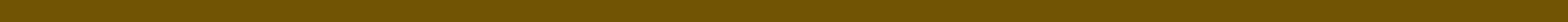 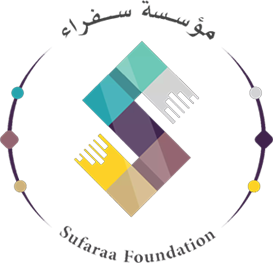 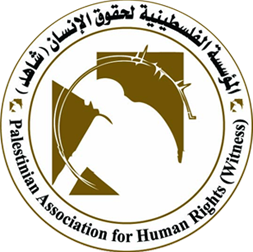 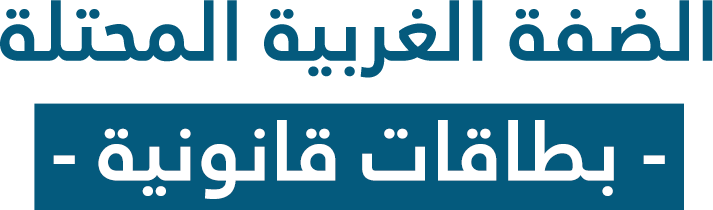 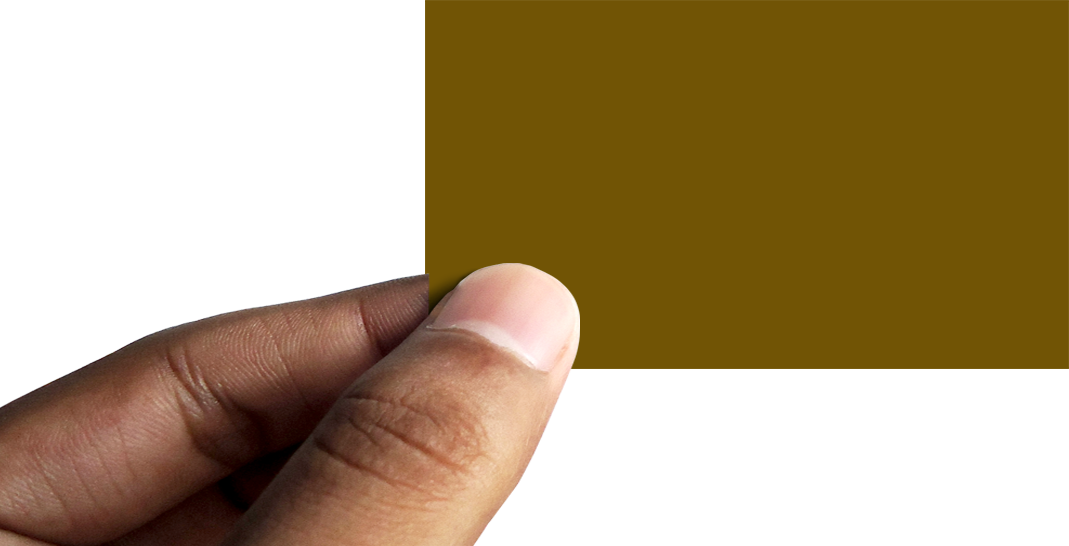 بطاقة رقم 
(30)
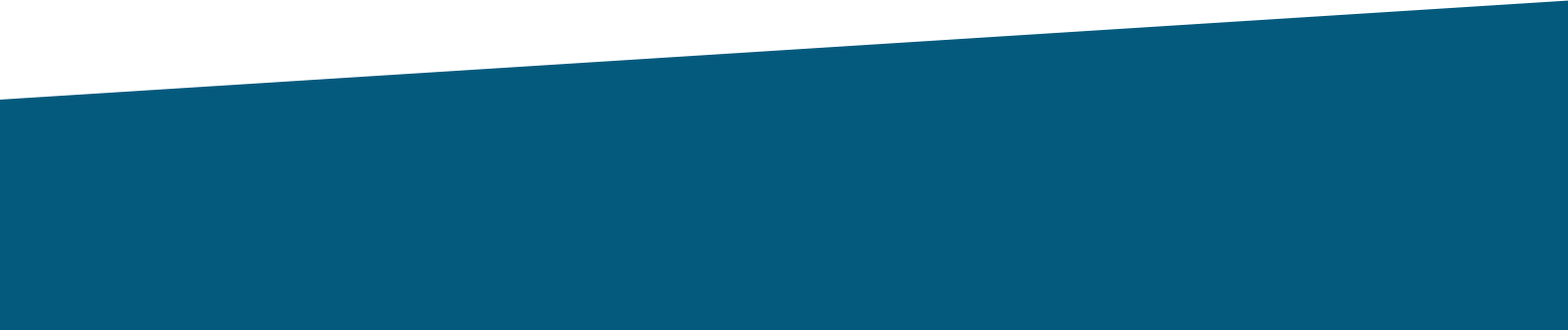 حق الدفاع عن النفس: هل مقاومة الشعب الفلسطيني تندرج في إطار الدفاع عن النفس؟
بطاقة رقم  (30)
يضمن ميثاق الأمم المتحدة الحق الشرعي الأصيل في الدفاع عن النفس، فقد نصت المادة (51) على أنه (... ليس في هذا الميثاق ما يُضعِف، أو ينقِص، من الحق الطبيعي للدول، فرادى أو جماعات، في الدفاع عن أنفسهم...). ومن نافلة القول إن الدفاع الشرعي حق عرفي أصيل للأفراد والجماعات، وكذلك الشعوب والدول. ولا يوجد قيد على استعماله إلا القيود العامة المتعلقة بنوع الاعتداء، وبتناسب قوة رد الاعتداء مع قوة الاعتداء نفسه. بمعنى أنه لا يوجد نص قانوني دولي يمنع رد العدوان أو إيقافه، حتى لو كان الاعتداء موجهًا ضد شعب يناضل في سبيل حقه في تقرير المصير، وقيام دولته المستقلة على أرضه، وخاصة إذا كان المعتدي قوة عسكرية محتلة، تستعمل القوة المفرطة ضد مدنيي هذا الشعب.
حق الدفاع عن النفس: هل مقاومة الشعب الفلسطيني تندرج في إطار الدفاع عن النفس؟
بطاقة رقم  (30)
والدفاع الشرعي في مفهومه القانوني هو القيام بتصرف غير مشروع دوليًا للرد على تصرف غير مشروع وقع ابتداءً، وفي كلتا الحالتين، الفعل وردّ الفعل، تُستخدَم القوة المسلحة. ويستهدف الدفاع الشرعي دفع أو ردّ الخطر الجسيم من قبل المعتدي، والعمل على إيقافه لحماية أمن الدولة وحقوقها الأساسية.
حق الدفاع عن النفس: هل مقاومة الشعب الفلسطيني تندرج في إطار الدفاع عن النفس؟
بطاقة رقم  (30)
وبهذا المفهوم، فإن الدفاع الشرعي هو فكرة عرفتها كافة الأنظمة القانونية، حيث عرفته مختلف الشرائع كحق طبيعي وغريزي؛ فقد كان الدفاع الشرعي يمحو الجريمة عند الرومان، فلا يبقى لها أثر جزائي أو مدني، وكان يُعفي من العقوبة في أوروبا الوسطى. وقد نص قانون عقوبات الثورة الفرنسية عام 1791 على أنه (في حالة الدفاع المشروع لا توجد جريمة مطلقًا، ولذلك لا يُحكم بأي تعويض مدني). وهذا ما فعله قانون 1810.
حق الدفاع عن النفس: هل مقاومة الشعب الفلسطيني تندرج في إطار الدفاع عن النفس؟
بطاقة رقم  (30)
والدفاع الشرعي وفق المفهوم الإسلامي هو (واجب الإنسان في حماية نفسه أو نفس غيره، وحقه في حماية ماله أو مال غيره، من كل اعتداء غير مشروع بالقوة اللازمة لدفع الاعتداء). يقول الله سبحانه وتعالى: {فمن اعتدى عليكم فاعتدوا عليه بمثل ما اعتدى عليكم} سورة البقرة، آية 194.
حق الدفاع عن النفس: هل مقاومة الشعب الفلسطيني تندرج في إطار الدفاع عن النفس؟
بطاقة رقم  (30)
وهكذا، فإن النظام القانوني الدولي، مثله في ذلك مثل النظم القانونية الأخرى، يعترف بفكرة الدفاع الشرعي منذ وقت طويل، علمًا أنه توجد شروط محددة ينبغي أن تتحقق في فعل العدوان حتى يكتسب حق الرد وحق الدفاع طابعه الشرعي والقانوني، ومن هذه الشروط أن يكون هناك عدوان مسلح، قائم بالفعل، على قدْر من الجسامة والخطورة، وغير مشروع. كذلك، لم يطلق القانون الدولي يد المدافع في تقدير مضمون الدفاع وحجمه ومداه، كي لا يُساء استخدام هذا الحق، وحتى لا يتسع نطاق الفوضى في العلاقات الدولية. لذلك، ثمة قواعد وضوابط وقيود ينبغي مراعاتها في فعل الدفاع، كي لا يفقد شرعيته، ولا يتحول إلى عدوان يدخل في دائرة الحظر والتجريم، حيث ينبغي أن يكون فعل الدفاع هو الوسيلة الوحيدة لصدّ العدوان، وينبغي أن يُوجَّه فعل الدفاع إلى مصدر العدوان المسلح، فضلاً عن وجود التناسب بين فعل الدفاع وفعل العدوان، مع خضوع أعمال الدفاع الشرعي لرقابة مجلس الأمن الدولي.
حق الدفاع عن النفس: هل مقاومة الشعب الفلسطيني تندرج في إطار الدفاع عن النفس؟
بطاقة رقم  (30)
كذلك ينبغي أن يكون فعل الدفاع مؤقتًا لحين تدخّل مجلس الأمن، وإلى أن يتخذ هذا المجلس التدابير المناسبة لمواجهة العدوان، وهذا ما هو واضح في نص المادة (51) من الميثاق، التي أشارت إلى أن ممارسة الحق في الدفاع الشرعي يكون (... إلى أن يتخذ مجلس الأمن التدابير اللازمة لحفظ السلم والأمن الدولييْن).
حق الدفاع عن النفس: هل مقاومة الشعب الفلسطيني تندرج في إطار الدفاع عن النفس؟
بطاقة رقم  (30)
في هذا الصدد، يُثار تساؤل حول توقف الحق في الدفاع الشرعي بمجرد تدخل مجلس الأمن، هل هو توقف نهائي لحق الدفاع الشرعي، بغض النظر عمّا تنتهي إليه جهود المجلس لحلّ النزاع، وإزالة آثار العدوان ونتائجه؟ أم أن المعتدى عليه يمكن أن يسترد حقه في الدفاع الشرعي، إذا ثبت عجز وفشل مجلس الأمن في أداء المهمة المناطة به؟ فلو تعرضت دولة ما أو شعب معيّن لعمل عدواني نتج عنه احتلال جزء من الأراضي، ثم تدخل مجلس الأمن، وفشل في إنهاء آثار العدوان وردّ الأرض المحتلة، فهل يُسترد الحق في الدفاع الشرعي؟ أم أنه يتعين انتظار جهود المجلس ومساعيه للتسوية؟
حق الدفاع عن النفس: هل مقاومة الشعب الفلسطيني تندرج في إطار الدفاع عن النفس؟
بطاقة رقم  (30)
يذهب الاتجاه السائد في فقه القانون الدولي التقليدي، إلى أنه لا يجوز استخدام القوة لاسترداد الحق، بمعزل عن مجلس الأمن بعد تدخله، ولذا فإن الأعمال التي يقوم بها الشعب الخاضع للاحتلال، أو دولة ما، لاسترداد جزء من إقليمها، لها حق السيادة القانونية عليه، ثم انتُزع منها في حرب اعتداء غير مشروعة، هي، حسب فقه القانون الدولي التقليدي، أعمال عدوانية، وليست من قبيل أعمال الدفاع الشرعي؛ لأنها تحصل بعد انتهاء أعمال العدوان.
حق الدفاع عن النفس: هل مقاومة الشعب الفلسطيني تندرج في إطار الدفاع عن النفس؟
بطاقة رقم  (30)
ويذهب رأي آخر إلى أن أعمال الاسترداد هذه تُعَدّ مشروعة دفعًا للخطر الذي يتعرض له كيان الدولة المعتدى عليها. ويذهب فريق ثالث إلى أن الاسترداد يُعَدّ مشروعًا في مثل هذه الحالة، ولكن ليس بوصفه من أعمال الدفاع الشرعي، الذي انتهى بتدخل مجلس الأمن، وإنما لأن "استرداد الحق المشروع"، هو مبدأ جدير بأن يُرسى في قواعد القانون الدولي المعاصر. يرى هذا الفريق أن توقف استخدام القوة مع استمرار احتلال الأراضي أو ضمّها، هو من قبيل حالات العدوان المستمر، التي تبرر استمرار حق الدفاع الشرعي، حتى لو توقفت العمليات العسكرية المتبادلة بين الجانبين. فإذا ترافق هذا الضم أو الاحتلال مع ثبوت عجز المجلس عن إنهاء حالة العدوان المستمر، فإن الحق في استمرار أعمال المقاومة والدفاع الشرعي يُستردّ مجددًا.
حق الدفاع عن النفس: هل مقاومة الشعب الفلسطيني تندرج في إطار الدفاع عن النفس؟
بطاقة رقم  (30)
ويثبت عجز المجلس وفشله من خلال عدة مؤشرات ودلائل، منها عجزه عن اتخاذ قرارات ملزمة بشأن وقوع العدوان ومواجهته، أو عجزه عن اتخاذ التدابير اللازمة لتنفيذ تلك القرارات، ومُضي فترة زمنية طويلة دون تحقيق أي نتيجة إيجابية، وإعلان الدولة المعتدية رفضها الانسحاب من الأراضي المحتلة، وعدم اعترافها بقرارات مجلس الأمن التي صدرت، وعدم إبداء الاستعداد لتنفيذها.
حق الدفاع عن النفس: هل مقاومة الشعب الفلسطيني تندرج في إطار الدفاع عن النفس؟
بطاقة رقم  (30)
ففي مثل هذه الحالات يكون عجز المجلس واضحًا، ومن غير المنطقي أن يُطلب من المعتدى عليه أن يرضخ للعدوان، وأن يُسلّم بنتيجته التي تمثلت في اغتصاب جزء من إقليمه، وانتهاك سيادته.
حق الدفاع عن النفس: هل مقاومة الشعب الفلسطيني تندرج في إطار الدفاع عن النفس؟
بطاقة رقم  (30)
مما سبق، نخلص إلى أن فعل الدفاع لا يتسم، بالضرورة، بالصفة المؤقتة، ولا يسقط نهائيًا بمجرد تدخل مجلس الأمن، بل إن صفته المؤقتة، وسقوطه النهائي، هما أمران منوطان بما يؤدي إليه تدخل مجلس الأمن، مع ضرورة مراعاة الضوابط التالية لاسترداد الحق في الدفاع الشرعي، رغم تدخل مجلس الأمن الدولي:
حق الدفاع عن النفس: هل مقاومة الشعب الفلسطيني تندرج في إطار الدفاع عن النفس؟
بطاقة رقم  (30)
انتهاك حق مشروع وفقًا لقواعد القانون الدولي.
 ثبوت فشل الأمم المتحدة في إعادة الحق المغتصب إلى صاحبه.
 استمرار المعتدي في عدوانه وعدم رضوخه لأحكام المواثيق الدولية، التي تمنع اكتساب السيادة الإقليمية بأعمال الحرب العدوانية. 
أن يكون استرداد الحق المشروع هو الهدف من استخدام القوة.
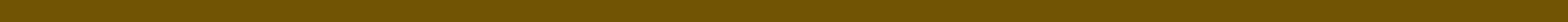 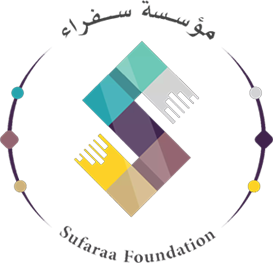 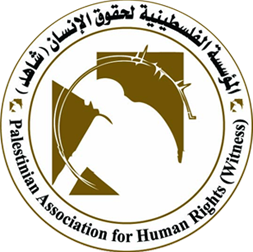 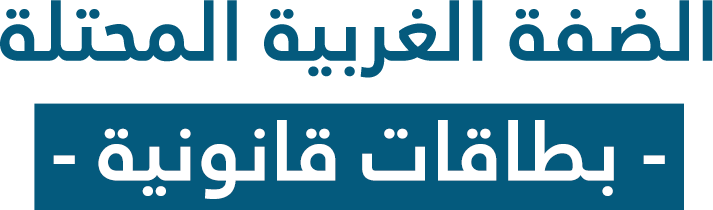 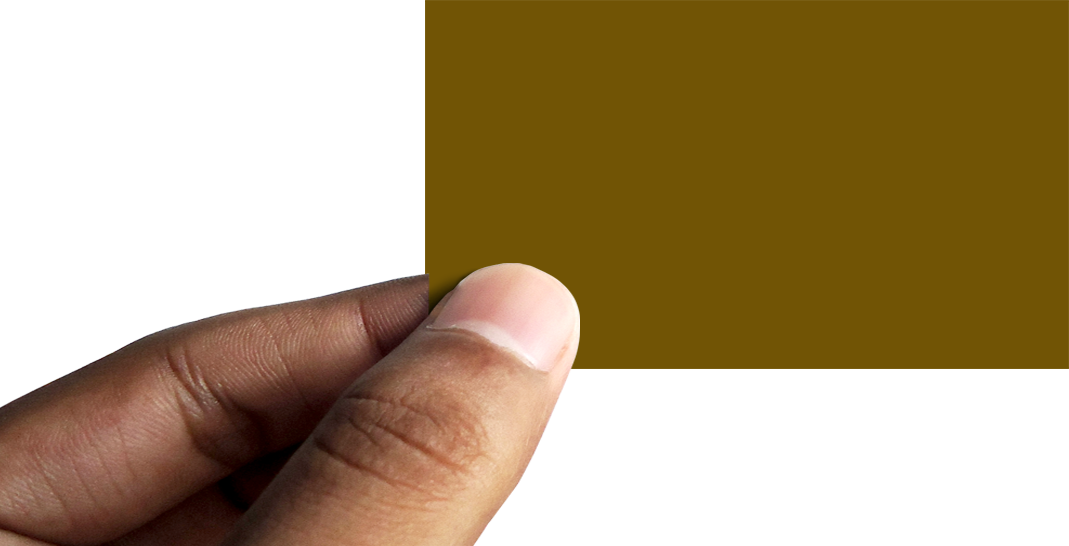 بطاقة رقم 
(33)
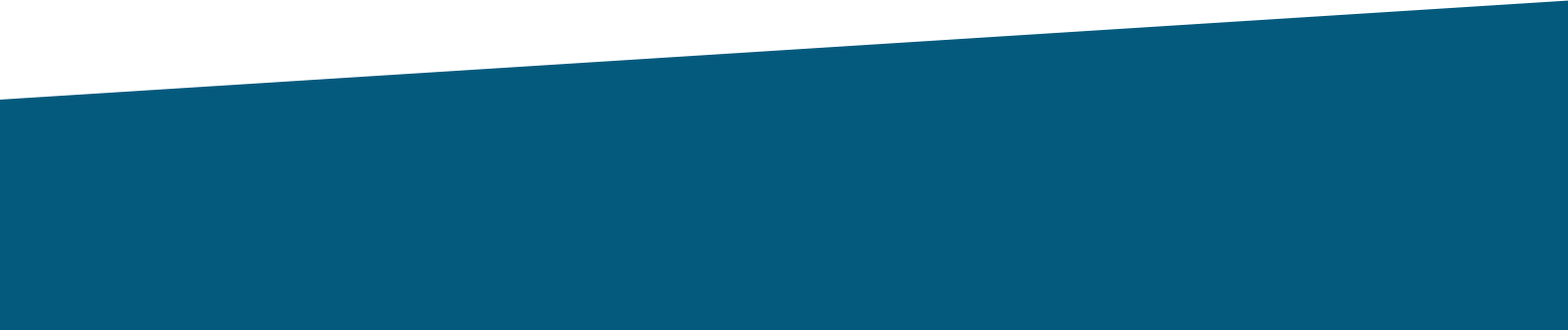 محكمة الجنايات الدولية: هل تشكل خيارا قانونيًا ممكنًا؟
بطاقة رقم  (33)
أولا: سلطة دولة فلسطين في رفع الدعاوى على الاحتلال الإسرائيلي من الناحية الشكلية:
حصلت فلسطين على مركز (دولة مراقب غير عضو) في الأمم المتحدة بتاريخ 29/11/2012 بقرار من الجمعية العامة للأمم المتحدة، وبعدها أصبح بإمكان فلسطين أن تقبل اختصاص المحكمة اعتبارًا من هذا التاريخ فصاعدًا، وذلك عملاً بالمادتين (12) و (125) من نظام روما الأساسي للمحكمة الجنائية الدولية.
محكمة الجنايات الدولية: هل تشكل خيارا قانونيًا ممكنًا؟
بطاقة رقم  (33)
وفي الثاني من كانون الثاني/يناير 2015، أودعت فلسطين صكّ انضمامها إلى نظام روما الأساسي لدى الأمين العام للأمم المتحدة، بصفته وديعًا للمعاهدات متعددة الأطراف، وقَبِل الأمين العام في 6 كانون الثاني/يناير 2015، انضمام فلسطين إلى نظام روما الأساسي، وصرح بأن فلسطين ستصبح عضوا في المحكمة الجنائية الدولية اعتبارًا من 1 أبريل/نيسان، وذلك بعد توقيع الرئيس محمود عباس جميع الوثائق المطلوبة للانضمام إلى المحكمة.
محكمة الجنايات الدولية: هل تشكل خيارا قانونيًا ممكنًا؟
بطاقة رقم  (33)
وبعد أن أصبحت دولة فلسطين عضوًا في المحكمة الجنائية الدولية، باتت تستطيع تحريك الدعاوى ضد الاحتلال الإسرائيلي أمام المحكمة، وذلك بإحدى ثلاث طرق:
محكمة الجنايات الدولية: هل تشكل خيارا قانونيًا ممكنًا؟
بطاقة رقم  (33)
إحالة دولة فلسطين إلى المدعي العام للمحكمة الجنائية الدولية حالة أو أكثر، يبدو فيها أن الاحتلال الإسرائيلي ارتكب جريمة أو أكثر من الجرائم الجنائية الدولية.
إبلاغ دولة فلسطين أو الضحايا المدعي العام للمحكمة الجنائية الدولية بحالة أو أكثر، يبدو فيها أن الاحتلال الإسرائيلي ارتكب جريمة أو أكثر، من الجرائم الجنائية الدولية، ليبدأ بمباشرة التحقيق تلقاء نفسه.
محكمة الجنايات الدولية: هل تشكل خيارا قانونيًا ممكنًا؟
بطاقة رقم  (33)
إحالة من قبل مجلس الأمن إلى المدعي العام للمحكمة الجنائية الدولية حالة أو أكثر، يبدو فيها أن الاحتلال الإسرائيلي ارتكب جريمة أو أكثر، من الجرائم الجنائية الدولية، بموجب الفصل السابع من ميثاق الأمم المتحدة.
	وقد أصدر الرئيس محمود عباس بتاريخ 7/2/2015 المرسوم رقم (3) لسنة 2015، بشأن تشكيل اللجنة الوطنية العليا للمتابعة مع المحكمة الجنائية الدولية، حيث شكل بموجب هذا الموسوم لجنة وطنية عليا من الفصائل الفلسطينية والشخصيات المستقلة، السياسية والقانونية، وكلفها بالمهام التالية:
محكمة الجنايات الدولية: هل تشكل خيارا قانونيًا ممكنًا؟
بطاقة رقم  (33)
إعداد وتحضير الوثائق والملفات التي ستقوم دولة فلسطين بتقديمها وإحالتها إلى المحكمة الجنائية الدولية، من خلال لجنة فنية ترأسها وزارة الخارجية، وتقرر اللجنة الوطنية العليا أولوياتها بهذا الخصوص، ولها الاستعانة بمن تراه مناسبًا، وتشكيل اللجان الفنية والقانونية المتخصصة بحيث تكون اللجنة الوطنية العليا مرجعية لها.
محكمة الجنايات الدولية: هل تشكل خيارا قانونيًا ممكنًا؟
بطاقة رقم  (33)
تقوم اللجنة الوطنية العليا بمواصلة المشاورات مع المحكمة الجنائية الدولية، وغيرها من المؤسسات الدولية والمحلية ذات الصلة، ومستشارين قانونيين، ومحامين وشركات محاماة، للدفاع عن أبناء الشعب الفلسطيني في مواجهة أية دعوى أو انتهاكات أو جرائم ترتكب بحقه، وتقع ضمن اختصاص المحكمة الجنائية الدولية.
محكمة الجنايات الدولية: هل تشكل خيارا قانونيًا ممكنًا؟
بطاقة رقم  (33)
تتابع اللجنة الوطنية العليا، الاتصالات مع مؤسسات المجتمع المدني، إقليميًا ودوليًا، وتضع خطة إعلامية شاملة بخصوص مختلف المهام الملقاة على عاتقها.
محكمة الجنايات الدولية: هل تشكل خيارا قانونيًا ممكنًا؟
بطاقة رقم  (33)
ثانيا: سلطة دولة فلسطين في رفع الدعاوى على الاحتلال الإسرائيلي من الناحية الموضوعية:
	يمكن حصر الجرائم الجنائية الدولية المجرّمة بموجب نظام روما الأساسي فيما يلي:
محكمة الجنايات الدولية: هل تشكل خيارا قانونيًا ممكنًا؟
بطاقة رقم  (33)
جرائم الإبادة الجماعية: وتتمثل في أي فعل من الأفعال التالية، يُرتكب بقصد إهلاك جماعة قومية، أو إثنية، أو عرقية، أو دينية، بصفتها هذه، إهلاكًا كليًا أو جزئيًا: (قتْل أفراد الجماعة - إلحاق ضرر جسدي أو عقلي جسيم بأفراد الجماعة -إخضاع الجماعة عمدًا لأحوال معيشية يقصد بها إهلاكها الفعلي كليًا أو جزئيًا - فرْض تدابير تستهدف منْع الإنجاب داخل الجماعة - نقل أطفال الجماعة عنوة إلى جماعة أخرى).
محكمة الجنايات الدولية: هل تشكل خيارا قانونيًا ممكنًا؟
بطاقة رقم  (33)
الجرائم ضد الإنسانية: وتتمثل في فعل من الأفعال التالية، متى ارتكب في إطار هجوم واسع النطاق، أو منهجي، موجه ضد أي مجموعة من السكان المدنيين، وعن علم بالهجوم: (القتل العمد – الإبادة– الاسترقاق - إبعاد السكان أو النقل القسري للسكان - السجن أو الحرمان الشديد على أي نحو آخر من الحرية البدنية، بما يخالف القواعد الأساسية للقانون الدولي – التعذيب - الاغتصاب أو الاستعباد الجنسي أو الإكراه على البغاء، أو الحمل القسري، أو التعقيم القسري، أو أي شكل آخر من أشكال العنف الجنسي على مثل هذه الدرجة من الخطورة - اضطهاد أية جماعة محددة، أو مجموع محدد من السكان، لأسباب سياسية أو عرقية أو قومية أو إثنية أو ثقافية أو دينية - الاختفاء القسري للأشخاص - جريمة الفصل العنصري - الأفعال اللاإنسانية الأخرى ذات الطابع المماثل، التي تتسبب عمدًا في معاناة شديدة، أو في أذى خطير يلحق بالجسم، أو بالصحة العقلية أو البدنية).
محكمة الجنايات الدولية: هل تشكل خيارا قانونيًا ممكنًا؟
بطاقة رقم  (33)
جرائم الحرب: وتتمثل في الانتهاكات الجسيمة لاتفاقيات جنيف في النزاعات المسلحة الدولية وغير الدولية، والانتهاكات الخطيرة الأخرى للقوانين والأعراف السارية على المنازعات المسلحة، الدولية وغير الدولية، في النطاق الثابت للقانون الدولي.
محكمة الجنايات الدولية: هل تشكل خيارا قانونيًا ممكنًا؟
بطاقة رقم  (33)
ومن أبرز جرائم الحرب ارتكاب أي فعل من الأفعال التالية: (تعمد توجيه هجمات ضد السكان المدنيين - تعمد توجيه هجمات ضد مواقع مدنية - تعمد شن هجمات ضد موظفين مستخدمين، أو منشآت، أو مواد، أو وحدات، أو مركبات، مستخدمة في مهمة من مهام المساعدة الإنسانية، أو حفظ السلام عملا بميثاق الأمم المتحدة - تعمد شن هجوم مع العلم بأن هذا الهجوم سيسفر عن خسائر تبعية في الأرواح، أو عن إصابات بين المدنيين، أو عن إلحاق أضرار مدنية، أو إحداث ضرر واسع النطاق وطويل الأجل، وشديد للبيئة الطبيعية، يكون إفراطه واضحًا بالقياس إلى مجمل المكاسب العسكرية المتوقعة الملموسة المباشرة - مهاجمة أو قصف المدن أو القرى أو المساكن أو المباني العزلاء، التي لا تكون أهدافًا عسكرية بأية وسيلة كانت - استخدام السموم أو الأسلحة المسممة - استخدام الغازات الخانقة أو السامة، أو غيرها من الغازات، وجميع ما في حكمها من السوائل أو المواد أو الأجهزة - استخدام الرصاصات التي تتمدد أو تتسطح بسهولة في الجسم البشري، مثل الرصاصات ذات الأغلفة الصلبة التي لا تغطي كامل جسم الرصاصة، أو الرصاصات المحززة الغلاف - استخدام أسلحة أو قذائف أو مواد أو أساليب حربية تسبب بطبيعتها أضراراً زائدة أو آلاماً لا لزوم لها، أو تكون عشوائية بطبيعتها بالمخالفة للقانون الدولي للمنازعات المسلحة، بشرط أن تكون هذه الأسلحة والقذائف والمواد والأساليب الحربية موضع حظر شامل، وأن تدرج في مرفق لهذا النظام الأساسي - تعمد توجيه هجمات ضد المباني والمواد والوحدات الطبية ووسائل النقل والأفراد، من مستعملي الشعارات المميزة المبينة في اتفاقيات جنيف طبقاً للقانون الدولي- تعمد تجويع المدنيين كأسلوب من أساليب الحرب بحرمانهم من المواد التي لا غنى عنها لبقائهم، بما في ذلك تعمد عرقلة الإمدادات الإغاثية على النحو المنصوص عليه في اتفاقيات جنيف).
محكمة الجنايات الدولية: هل تشكل خيارا قانونيًا ممكنًا؟
بطاقة رقم  (33)
جريمة العدوان: وتمارس المحكمة الجنائية الدولية الاختصاص على جريمة العدوان متى اعتمد حكم بهذا الشأن وفقًا للمادتين (121) و (123) من نظام روما الأساسي، الذي يعرّف جريمة العدوان، ويضع الشروط التي بموجبها تمارس المحكمة اختصاصها فيما يتعلق بهذه الجريمة، ويجب أن يكون هذا الحكم متسقًا مع الأحكام ذات الصلة من ميثاق الأمم المتحدة.
محكمة الجنايات الدولية: هل تشكل خيارا قانونيًا ممكنًا؟
بطاقة رقم  (33)
مدى فعالية خيار محكمة الجنايات الدولية في الموضوع الفلسطيني:
رغم أن محاكمة الاحتلال الإسرائيلي أمام المحكمة الجنائية الدولية، يعد من الناحية الموضوعية، من أفضل الخيارات التي يمكن من خلالها معاقبة الاحتلال الإسرائيلي على جرائمه الجنائية الدولية بحق الشعب الفلسطيني، وإلزامه باحترام قواعد القانون الدولي الإنساني، إلا أن دورها قد يبدو غير فعال، وذلك للأسباب التالية:
محكمة الجنايات الدولية: هل تشكل خيارا قانونيًا ممكنًا؟
بطاقة رقم  (33)
وفقًا لنص المادة (16) من نظام روما الأساسي للمحكمة الجنائية الدولية، يملك مجلس الأمن صلاحية تأجيل الإجراءات الجزائية المتخذة، أو التي ستتخذ، في أية مرحلة من مراحل الدعوى أمام المحكمة الجنائية الدولية، سواء قبل بدْء التحقيق من قبل المدعية العامة، أو خلال مرحلة التحقيق، أو في مرحلة المحاكمة، بقرار يتخذه المجلس وفق الفصل السابع من ميثاق الأمم المتحدة، ولمدة اثني عشر شهرًا، قابلة للتجديد دون سقف زمني بذات الشروط. وهذا النص يعد من أبرز الثغرات التي يعاني منها النظام الأساسي للمحكمة الجنائية الدولية؛ إذ إنه قد يمس باستقلالية المحكمة، ويعطل إجراءاتها.
تنص المادة (16) من نظام روما الأساسي للمحكمة الجنائية الدولية لعام 1998 على أنه: "لا يجوز البدء أو المضي في تحقيق أو مقاضاة بموجب هذا النظام الأساسي لمدة اثنى عشر شهرًا بناءً على طلب من مجلس الأمن إلى المحكمة بهذا المعنى، يتضمنه قرار يصدر عن المجلس بموجب الفصل السابع من ميثاق الأمم المتحدة، ويجوز للمجلس تجديد هذا الطلب بالشروط ذاتها".
محكمة الجنايات الدولية: هل تشكل خيارا قانونيًا ممكنًا؟
بطاقة رقم  (33)
يعد عدم انضمام "إسرائيل" لنظام روما الأساسي، من الإشكاليات التي قد تؤثر على محاكمة قادته وجنوده أمام المحكمة الجنائية الدولية.
يعتبر الانقسام الفلسطيني، وعدم وجود رؤية فلسطينية موحدة، من الإشكاليات التي تواجه دولة فلسطين في رفع الدعاوى على الاحتلال الإسرائيلي.
محكمة الجنايات الدولية: هل تشكل خيارا قانونيًا ممكنًا؟
بطاقة رقم  (33)
لا تزال اللجنة الوطنية العليا للمتابعة مع المحكمة الجنائية الدولية، المشكّلة من الرئيس، منقسمة بشأن آلية تحريك الدعاوى ضد الاحتلال الإسرائيلي، إذ يرى بعض أعضائها أن من الأفضل إبلاغ المدعي العام للمحكمة الجنائية الدولية بأفعال قد ارتكبتها "إسرائيل"، تشكل جرائم جنائية دولية، ليبدأ بالتحقيق من تلقاء نفسه. ولكن يرى البعض الآخر أن الإحالة من قبل دولة فلسطين مباشرة أكثر فعالية.
محكمة الجنايات الدولية: هل تشكل خيارا قانونيًا ممكنًا؟
بطاقة رقم  (33)
من الإشكاليات التي تواجه دولة فلسطين، توثيق جرائم الاحتلال الإسرائيلي؛ حيث أن الجهود مبعثرة، ولا توجد جهة واحدة تجمع كل هذه الجهود، وغالبية ملفات التوثيق تجهزها مراكز حقوقية، مع أن المفروض أن تقوم بهذه المهمة الهيئة الفلسطينية المستقلة لملاحقة جرائم الاحتلال الصهيوني.
محكمة الجنايات الدولية: هل تشكل خيارا قانونيًا ممكنًا؟
بطاقة رقم  (33)
يعتبر اختصاص المحكمة الجنائية الدولية بمحاكمة المجرمين الدوليين اختصاصًا تكميليًا للقضاء الوطني، بحيث إذا تصدى القضاء الوطني لمحاكمتهم، فليس هناك من سبيل لإجراء المحاكمة أمام القضاء الجنائي الدولي، إلا إذا تبين للمحكمة الجنائية الدولية أن السلطات الوطنية غير راغبة، أو غير قادرة فعلاً، على القيام بإجراءات التحقيق والاتهام. وهذا الأمر قد تستغله "إسرائيل" لعقد محاكمات صورية لقيادات سياسية وعسكرية، مما يعيق إمكانية محاكمة المجرمين الإسرائيليين أمام المحكمة الجنائية الدولية. راجع: الفقرة (10) من الديباجة، والمادتين (1) و (017) من نظام روما الأساسي للمحكمة الجنائية الدولية لعام 1998.
محكمة الجنايات الدولية: هل تشكل خيارا قانونيًا ممكنًا؟
بطاقة رقم  (33)
تعاني المحكمة الجنائية الدولية من إشكاليات في نطاق عملها، فعلى سبيل المثال، تم إصدار مذكرة اعتقال ضد الرئيس السوادني عمرالبشير عام 2009، بتهم تشمل جرائم الإبادة الجماعية في إقليم دارفور بغرب السودان، وبعدها أوقفت إجراءات التوقيف؛ بسبب عدم تسليم الرئيس السوداني نفسه، وعدم تعاون السلطات السودانية والدول التي زارها وقتئذٍ بالقبض عليه، وعدم تحرك مجلس الأمن التابع للأمم المتحدة، للضغط من أجل اعتقال المتهمين للمثول أمام المحكمة. لاري ماريبي، "رئيس الدائرة القانونية باللجنة الدولية للصليب الأحمر"، دولة فلسطين والمحكمة الجنائية الدولية، ندوة علمية، غزة، الاثنين 13/7/2015.
محكمة الجنايات الدولية: هل تشكل خيارا قانونيًا ممكنًا؟
بطاقة رقم  (33)
كما تم اتهام الرئيس الكيني أوهوروكينياتا، بارتكاب جرائم ضد الإنسانية في أحداث العنف التي أعقبت انتخابات 2007 في كينيا، ولم تستطع المحكمة الجنائية محاكمته؛ بسبب رفض السلطات الكينية التعاون مع مكتب المدعي العام للمحكمة الجنائية الدولية، فيما يتعلق بعملية جمع أدلة تثبت تورط الرئيس في ارتكاب جرائم حرب.
 
تظهر هذه الأمثلة أن المجرمين الإسرائيليين سيفلتون من العقاب حتماً؛ لأنه من غير المتوقع تعاون الاحتلال الإسرائيلي مع المحكمة، وتسليم المجرمين الإسرائيليين لها، هذا إذا أُصدرت مذكرات اعتقال ضدهم أصلا!
محكمة الجنايات الدولية: هل تشكل خيارا قانونيًا ممكنًا؟
بطاقة رقم  (33)
تُعتبر إجراءات المحكمة الجنائية الدولية عقيمة؛ ذلك أن المدعي العام للمحكمة الجنائية الدولية، ولكي يقوم بإجراء التحقيق من تلقاء نفسه، يفتح ما يسمى "دراسة أولية" ابتداءً، وليس لهذه الدراسة سقف زمني، فقد تستغرق عدة سنوات، فمثلاً في حالة أفغانستان استغرقت الدراسة الأولية ثماني سنوات، وفي حالة كولومبيا استغرقت عشر سنوات. 
	ومن الجدير بالذكر أن المدعية العامة للمحكمة الجنائية الدولية أصدرت قرارًا بتاريخ 16/1/2015 بفتح دراسة أولية للوضع في فلسطين، ولا أحد يعلم كم سنة ستستغرق دراستها؟! محمد نعمان النحال "عضو اللجنة الوطنية العليا للمتابعة مع المحكمة الجنائية الدولية"، مقابلة شخصية، غزة، السبت 19/12/2015.